Teacher’s cheat sheet
Debating Video Games
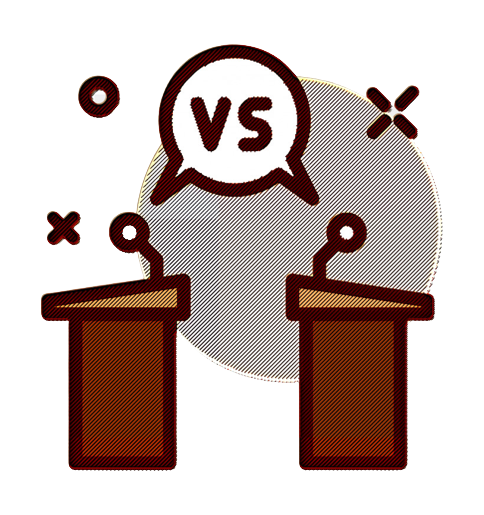 Debating video games
Activity 1 : Debate in pairs (no rules)
Useful words and phrases : Your opinion + Agreeing & disagreeing
Use the words and phrases to react to the cartoon
Statement : Video games are good for teens. → Debate in pairs
Debriefing
Activity 2 : Debate in pairs → Debate in teams of 2 vs 2 + chairperson (rules)
More useful words and phrases
Use the words and phrases and to react to the picture
Some debating rules
Statement  → Follow the rules to debate in pairs
Debriefing
Prepare to debate in teams of 4
Debate in teams of 2 vs 2 under the supervision of a chairperson
Debriefing
Activity 3 : Final debate: teams of 3 vs 3 + chairperson (rules)
Debating format : 2 groups of 3 + chairperson
Final debates
Debating video games
Activity 1 : Debate in pairs (no rules)
Useful words and phrases : Your opinion + Agreeing & disagreeing
Use the words and phrases to react to the cartoon
Statement → Debate in pairs
Debriefing
Debating video games
Activity 1 : Debate in pairs (no rules)
Useful words and phrases : Your opinion + Agreeing & disagreeing
Use the words and phrases to react to the cartoon
Statement → Debate in pairs
Debriefing
In my opinion,	
To me,…
As far as I know,…
As far as I am concerned,…
I think it’s worth noting that…
Your opinion:
Useful 
words &
phrases
As for me,
For my part,
As far as I know…
As far as I am concerned…
And I think it’s worth noting that…
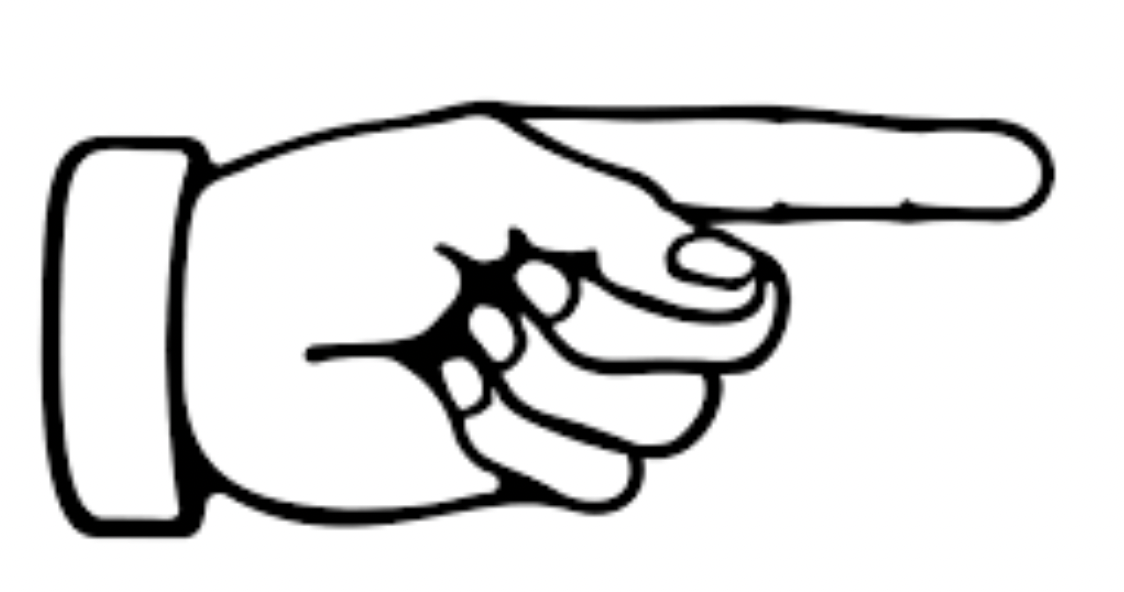 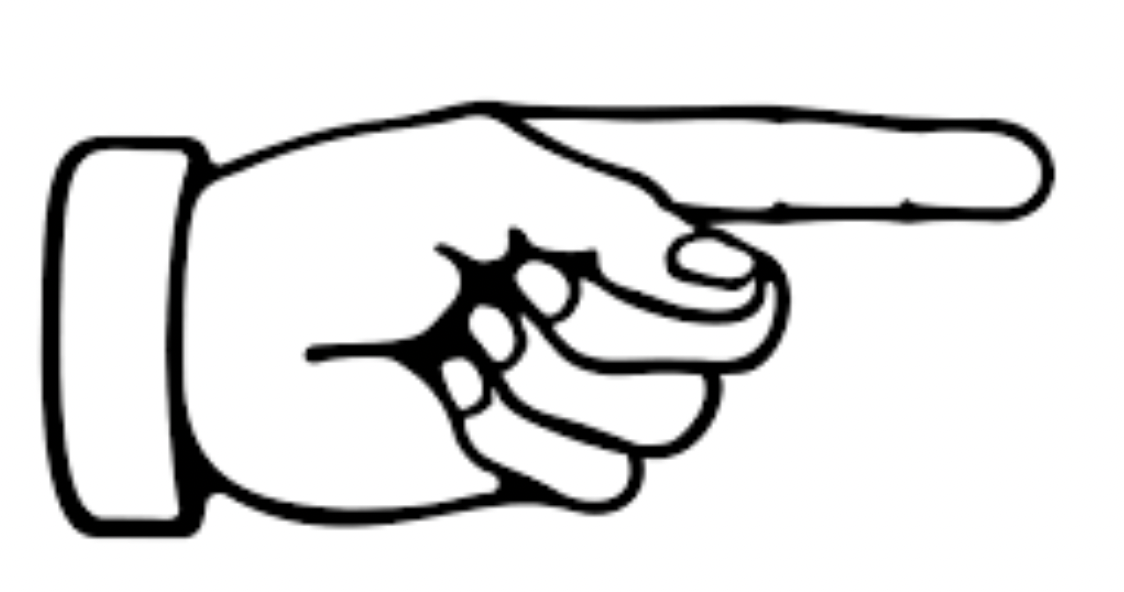 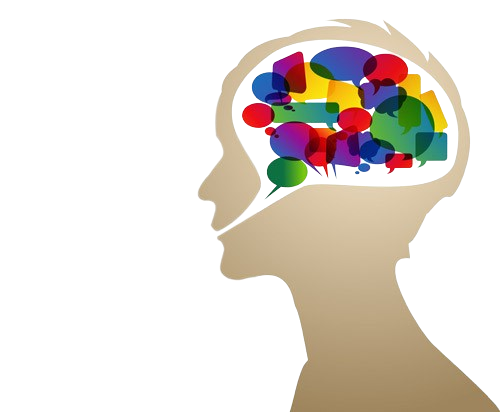 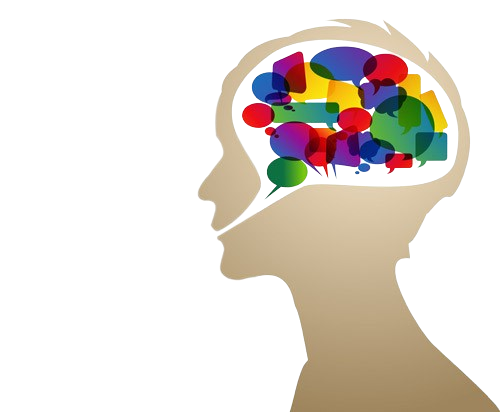 ⏳
🤔 
⏳
⏳
🤔 
⏳
You see... / You know… 
Well, how shall I put it... 
Actually, I think that…
On second thoughts…
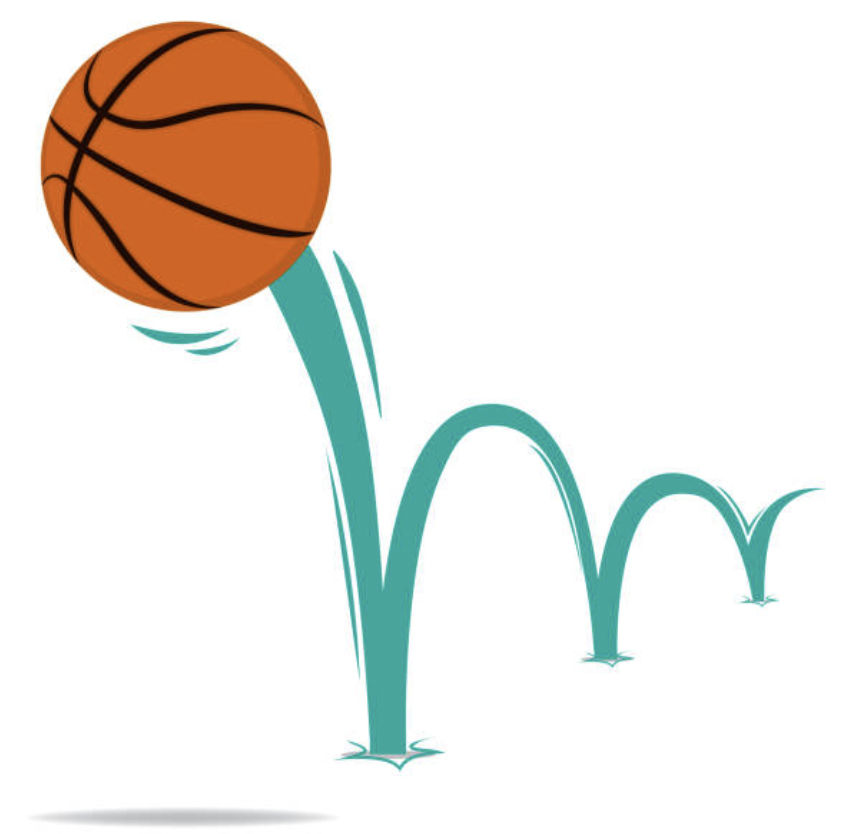 On the one hand..., On the other hand…
For one thing..., For another…
This brings us to the question of whether... or…
It would be convenient to divide the question into…
Anyway…
However that may be…
Assuming this to be true…
As a matter of fact…
However/Nevertheless
... Whereas…
Agreeing & disagreeing
I agree. / I agree with you. 


I take a similar view.
		


I couldn’t agree more.
I concur with you on this point.


You are absolutely right!
That’s right! / How true!
I’m with you there!
I disagree. / I disagree with you.
I don’t agree. / I don’t agree with you.

We don’t see eye to eye.
Unlike you, I think…
Contrary to what you’re suggesting…

I couldn’t disagree more.
I wish I could agree with you, but…

You must be joking! 
No you’re wrong! / You’re mistaken!
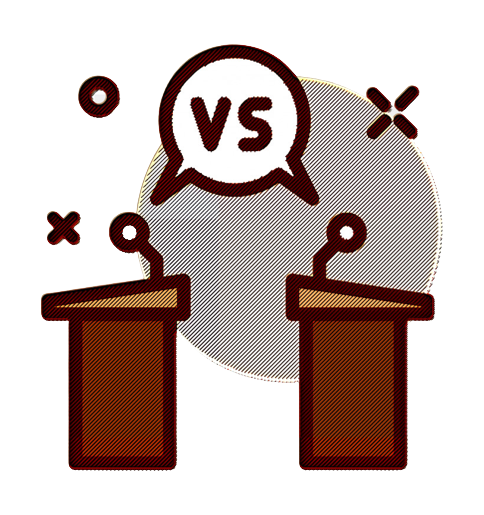 😐 ❓
I only agree up to a point…
Yes, in a way, but...
I’m afraid it isn’t perfectly right.
Well, it depends.
I think the best would be to say…
Shouldn’t we consider…?
I honestly don’t know, because…
I couldn’t say, because…
It’s hard to say, because…
I don’t have a clue, to be honest.
Debating video games
Activity 1 : Debate in pairs (no rules)
Useful words and phrases : Your opinion + Agreeing & disagreeing
Use the words and phrases to react to the cartoon
Statement → Debate in pairs
Debriefing
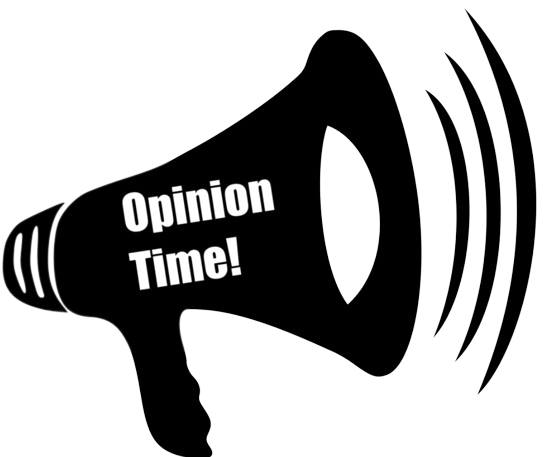 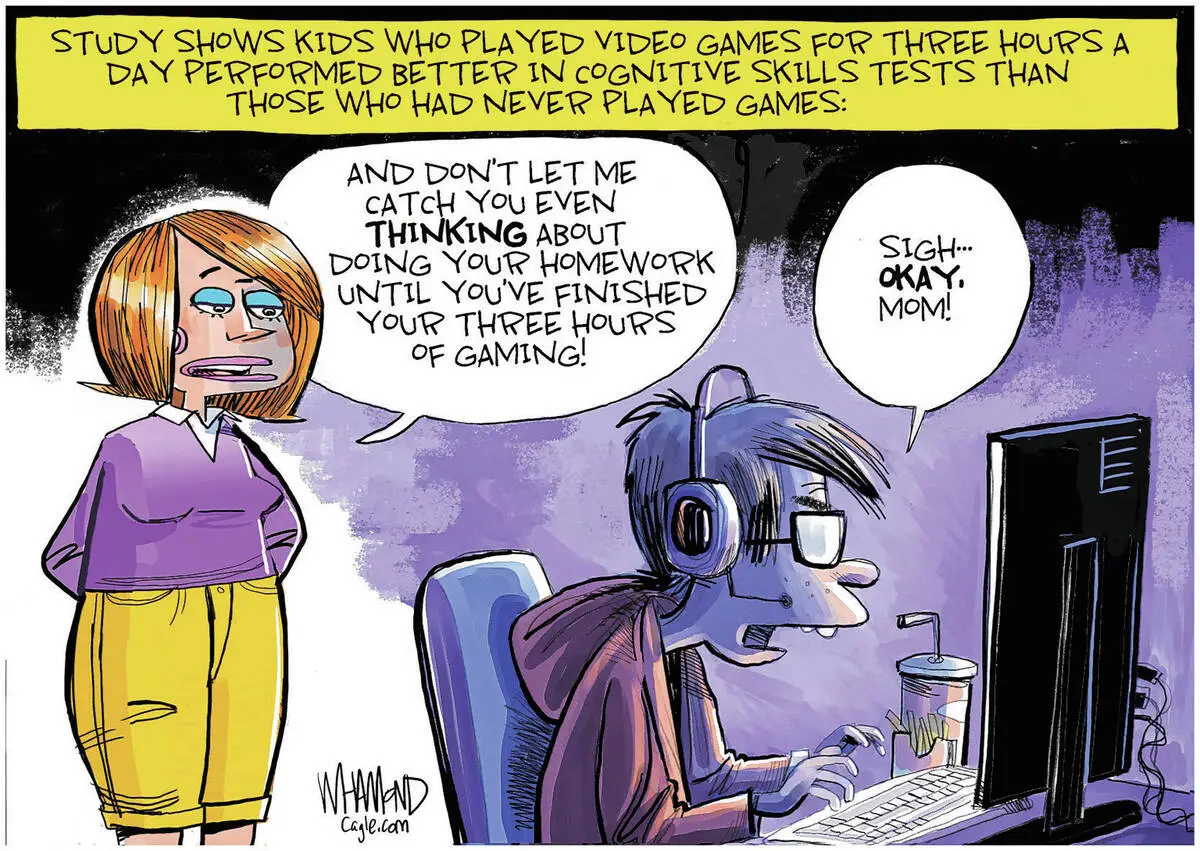 #1
A little context?
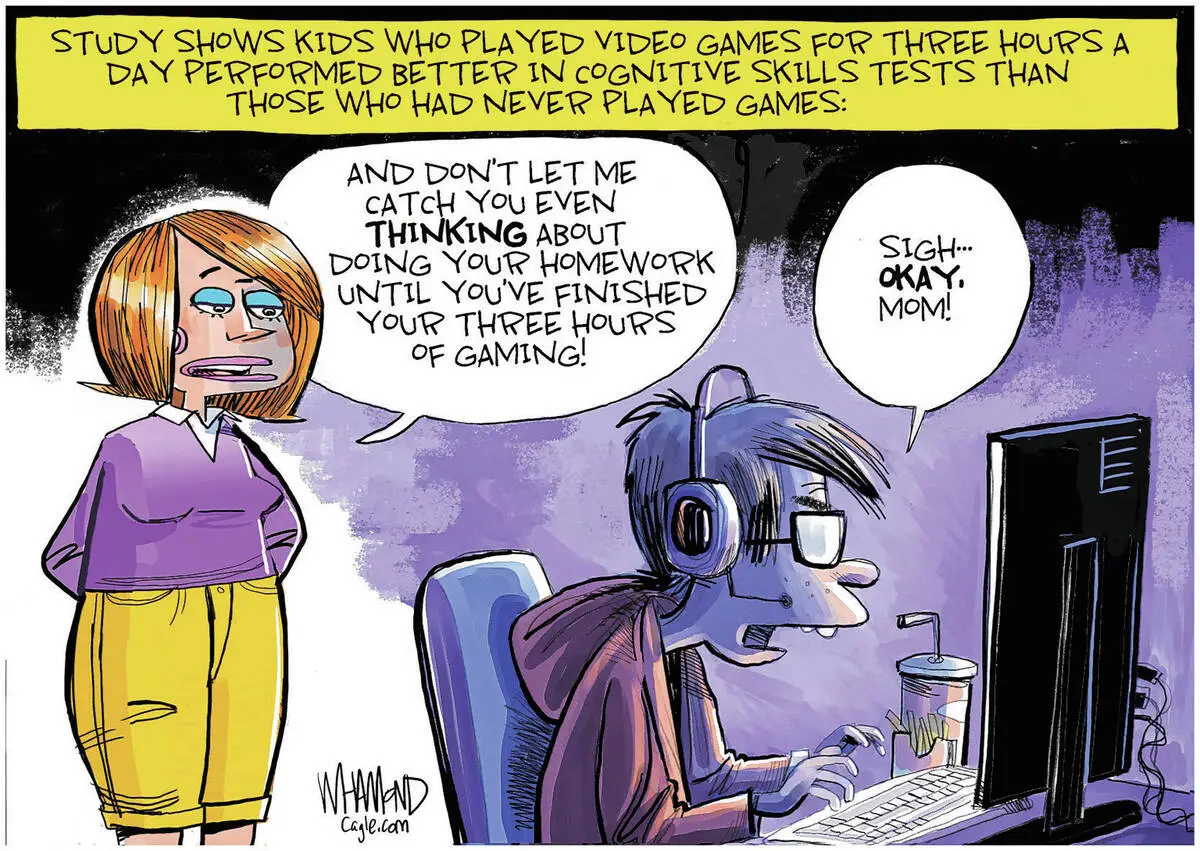 Debating video games
Activity 1 : Debate in pairs (no rules)
Useful words and phrases : Your opinion + Agreeing & disagreeing
Use the words and phrases to react to the cartoon
Statement → Debate in pairs
Debriefing
Statement #1: Video games are good for teens.
NEGATIVE
AFFIRMATIVE
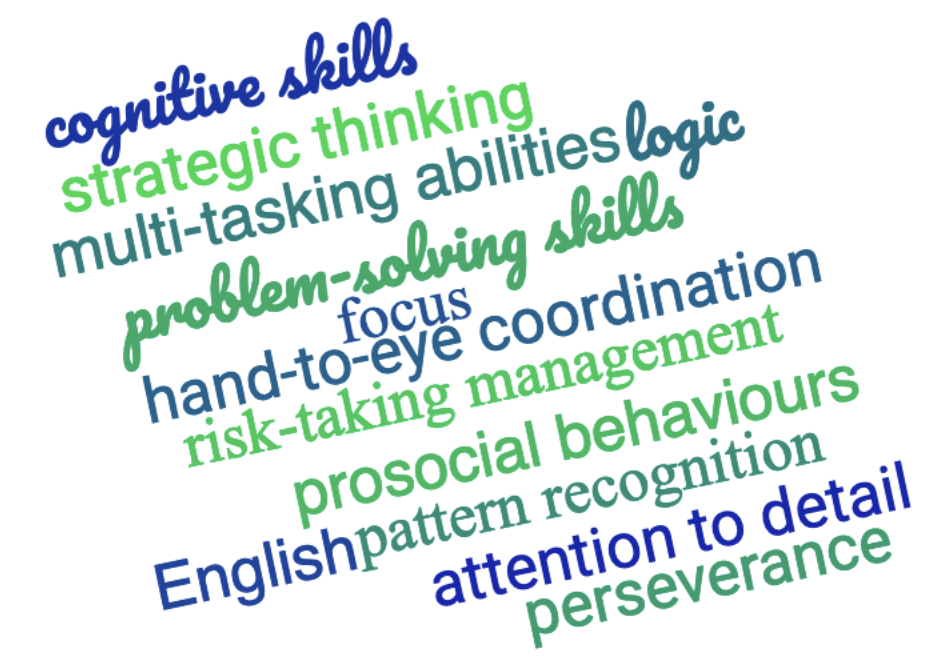 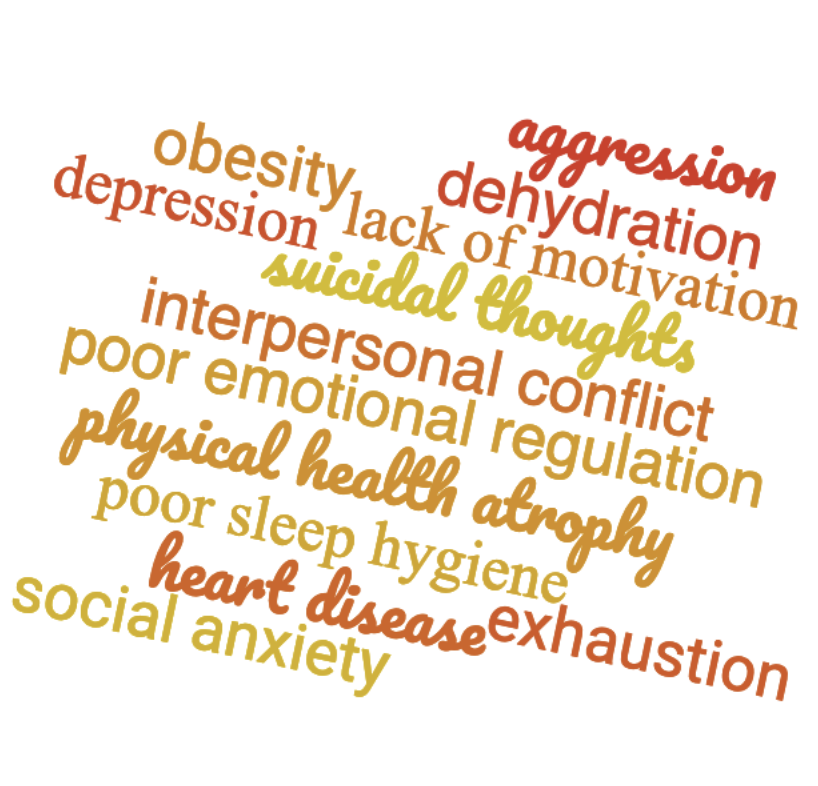 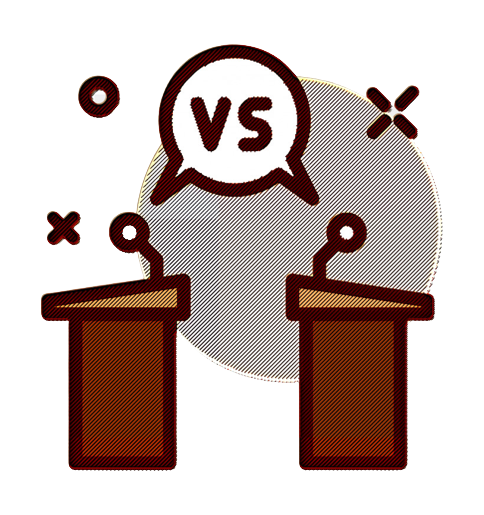 → Debate in pairs using as many “useful words & phrases” as you can
Debating video games
Activity 1 : Debate in pairs (no rules)
Useful words and phrases : Your opinion + Agreeing & disagreeing
Use the words and phrases to react to the cartoon
Statement → Debate in pairs
Debriefing
Debriefing
😊 👍
😕
Debating video games
Activity 2 : Debate in pairs → Debate in teams of 2 vs 2 + chairperson (rules)
More useful words and phrases
Use the words and phrases and to react to the picture
Some debating rules
Statement  → Follow the rules to debate in pairs
Debriefing
Prepare to debate in teams of 4
Debate in teams of 2 vs 2 under the supervision of a chairperson
Debriefing
Debating video games
Activity 2 : Debate in pairs → Debate in teams of 2 vs 2 + chairperson (rules)
More useful words and phrases
Use the words and phrases and to react to the picture
Some debating rules
Statement  → Follow the rules to debate in pairs
Debriefing
Prepare to debate in teams of 4
Debate in teams of 2 vs 2 under the supervision of a chairperson
Debriefing
First of all, I would like to say that…
To begin with, I’d like to point out that…
By way of introduction, I will say that…
The first thing that must be said is that...
Organising your speech
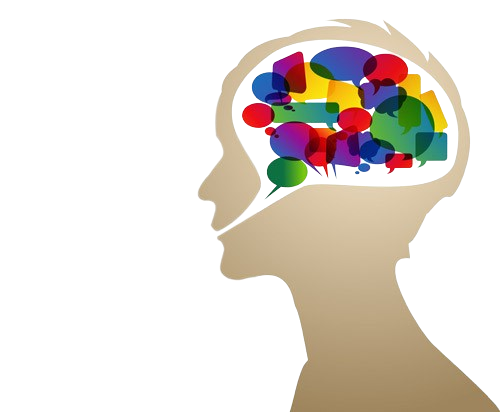 Secondly..., Thirdly…
What’s more, /Moreover,
Furthermore,
Besides,
In addition, / I’d like to add that…
Not to mention that…
In conclusion, /  To conclude,
To come to a conclusion…
To sum up/To summarize... 
Finally,/Eventually,/In the end,
To put it in a nutshell…
In short/In brief…
To use a famous quotation, I’ll say that…
All things considered…
Weighing up the situation, I would say…
To weigh the pros and cons…
 All in all…
 The long and the short of it…
 To reach a consensus...
Debating video games
Activity 2 : Debate in pairs → Debate in teams of 2 vs 2 + chairperson (rules)
More useful words and phrases
Use the words and phrases and to react to the picture
Some debating rules
Statement  → Follow the rules to debate in pairs
Debriefing
Prepare to debate in teams of 4
Debate in teams of 2 vs 2 under the supervision of a chairperson
Debriefing
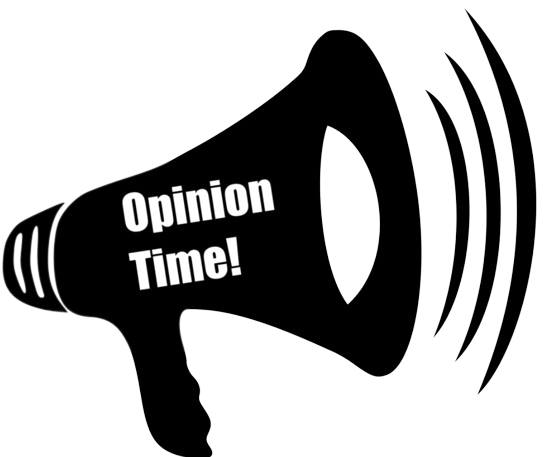 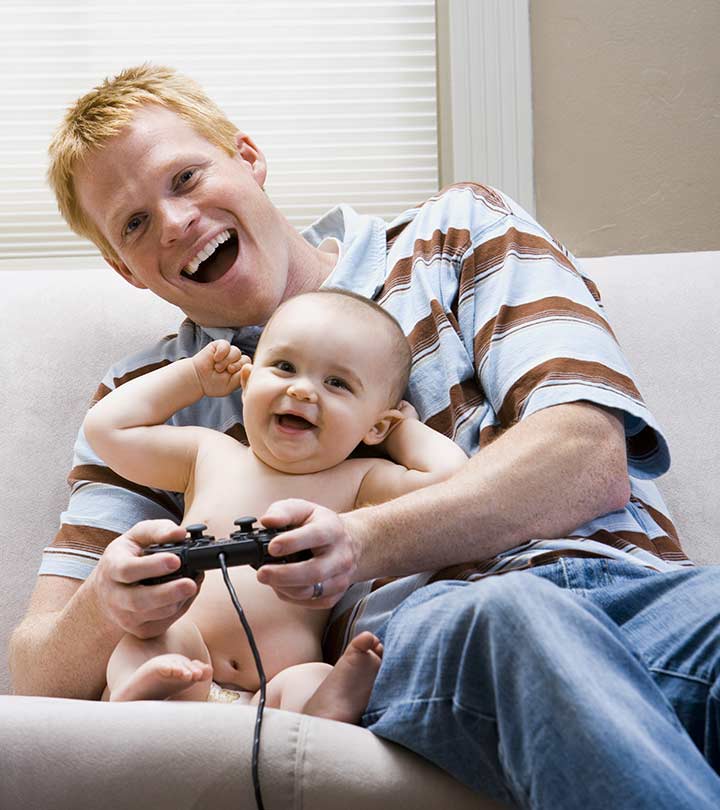 #2
Debating video games
Activity 2 : Debate in pairs → Debate in teams of 2 vs 2 + chairperson (rules)
More useful words and phrases
Use the words and phrases and to react to the picture
Some debating rules
Statement  → Follow the rules to debate in pairs
Debriefing
Prepare to debate in teams of 4
Debate in teams of 2 vs 2 under the supervision of a chairperson
Debriefing
Debate* format (*abbreviated Lincoln-Douglas debate): in pairs
Part 1 :  Arguments
AFFIRMATIVE ARGUMENT
1 minute
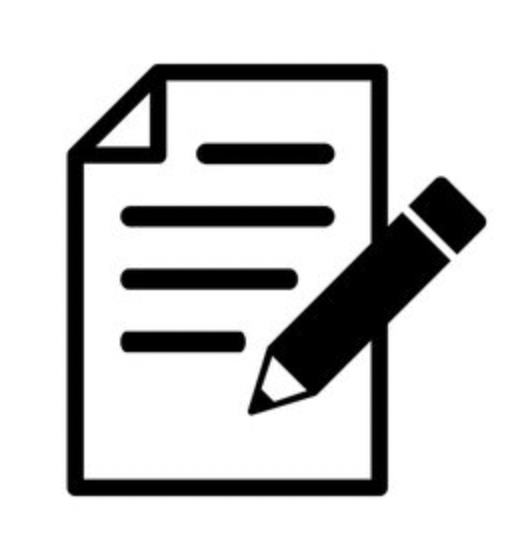 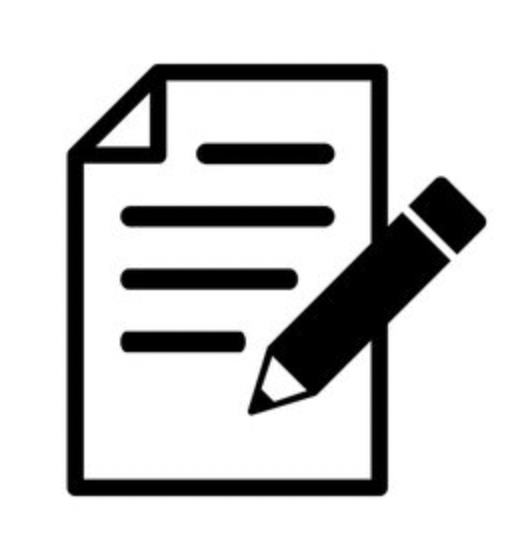 NEGATIVE ARGUMENT
1 minute
1
2
⏳ 1-minute break ⏳
Part 2 :  Rebuttal
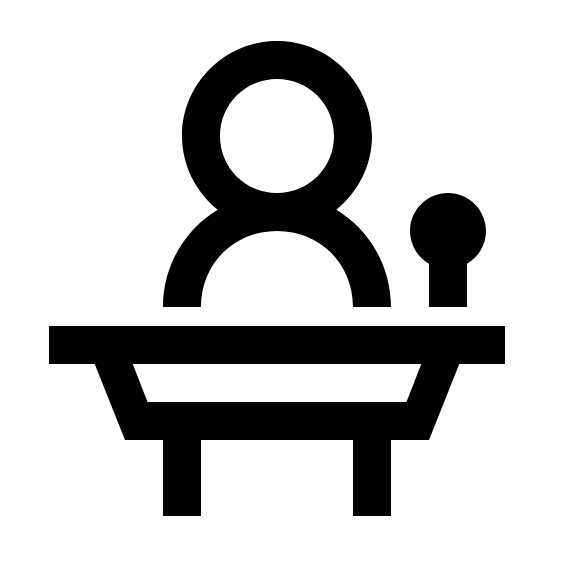 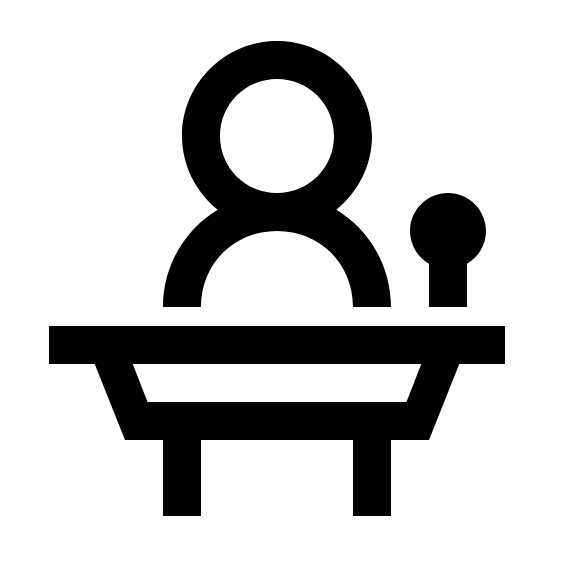 REBUTTAL
1 minute
3
REBUTTAL 
1 minute
4
⏳ 1-minute break ⏳
Part 3 :  Conclusion
CONCLUSION
1 minute
5
CONCLUSION
1 minute
6
⏳ 1-minute break ⏳
→ Preparing for rebuttal
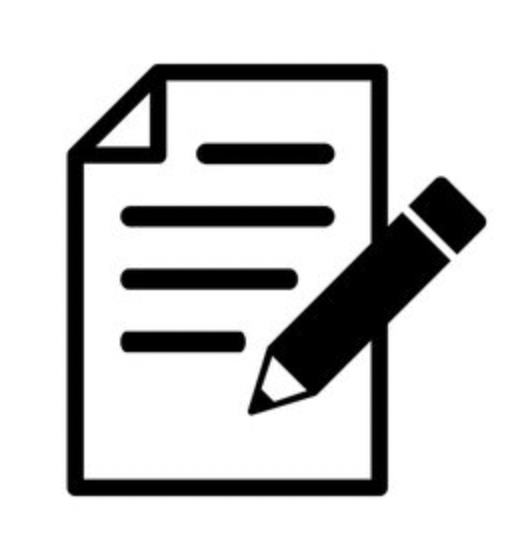 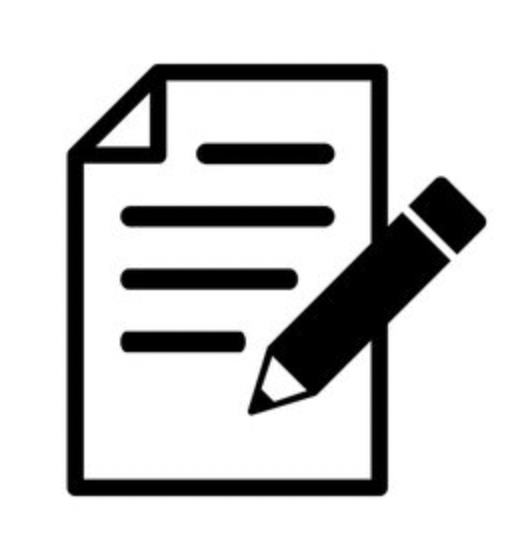 Rebuttal of 
Negative argument
Rebuttal of 
Affirmative argument
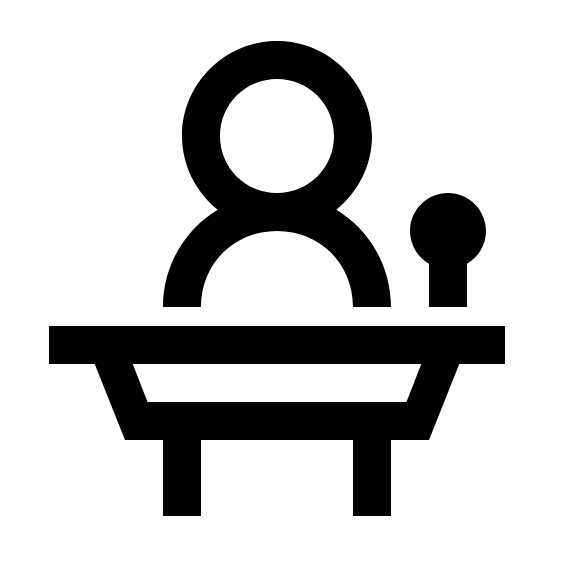 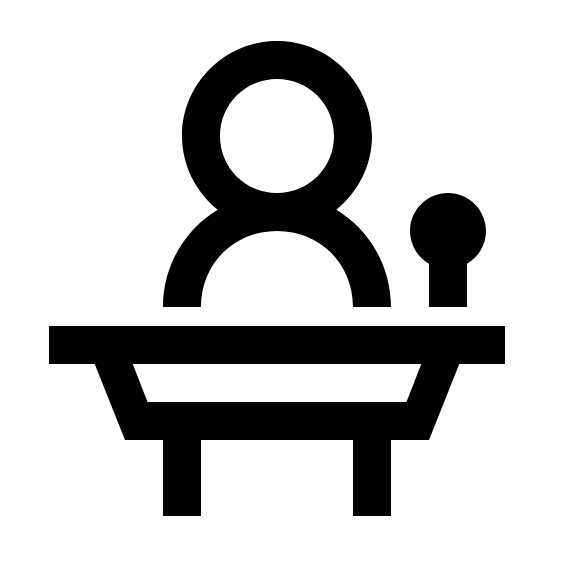 Debating video games
Activity 2 : Debate in pairs → Debate in teams of 2 vs 2 + chairperson (rules)
More useful words and phrases
Use the words and phrases and to react to the picture
Some debating rules
Statement  → Follow the rules to debate in pairs
Debriefing
Prepare to debate in teams of 4
Debate in teams of 2 vs 2 under the supervision of a chairperson
Debriefing
Statement #2 : Video games are good for babies.
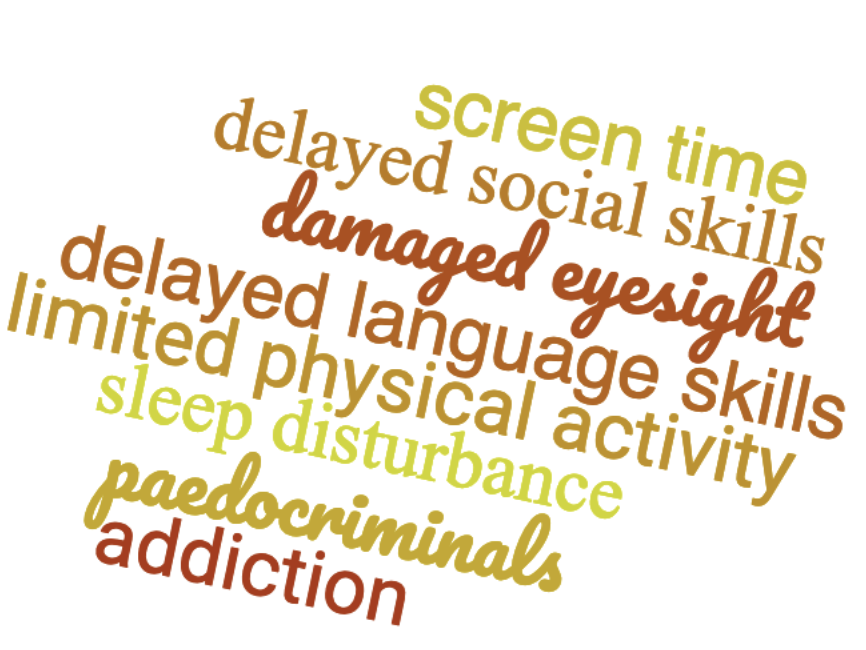 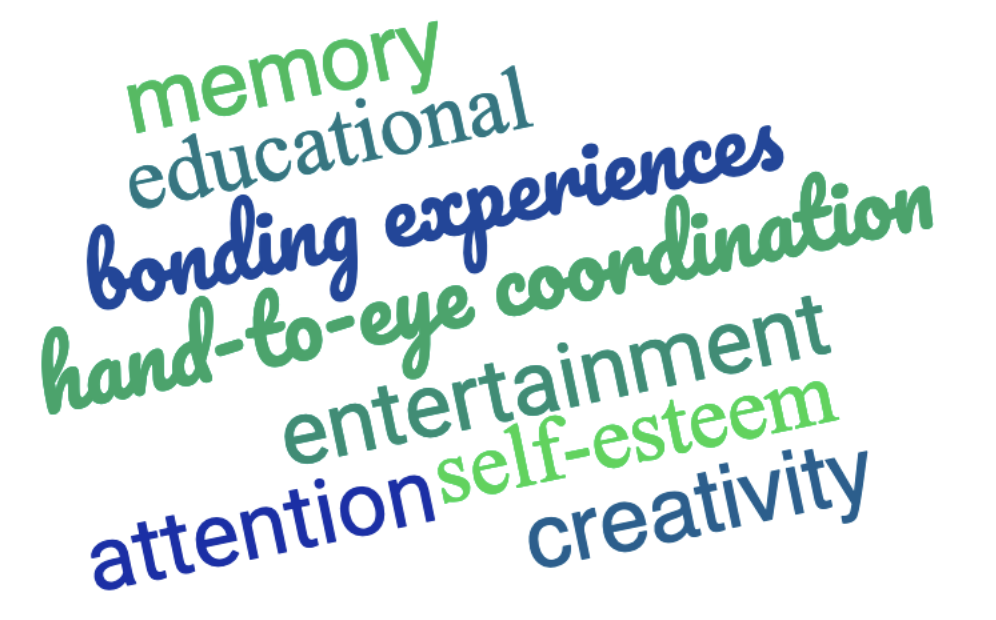 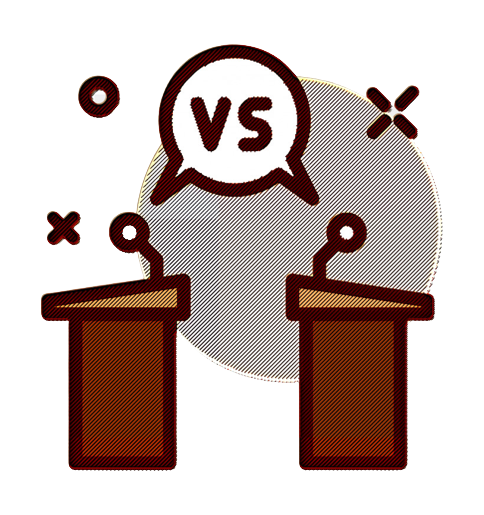 Debate in pairs following the rules
Debating video games
Activity 2 : Debate in pairs → Debate in teams of 2 vs 2 + chairperson (rules)
More useful words and phrases
Use the words and phrases and to react to the picture
Some debating rules
Statement  → Follow the rules to debate in pairs
Debriefing
Prepare to debate in teams of 4
Debate in teams of 2 vs 2 under the supervision of a chairperson
Debriefing
Debriefing
😊 👍
😕
Debating video games
Activity 2 : Debate in pairs → Debate in teams of 2 vs 2 + chairperson (rules)
More useful words and phrases
Use the words and phrases and to react to the picture
Some debating rules
Statement  → Follow the rules to debate in pairs
Debriefing
Prepare to debate in teams of 4
Debate in teams of 2 vs 2 under the supervision of a chairperson
Debriefing
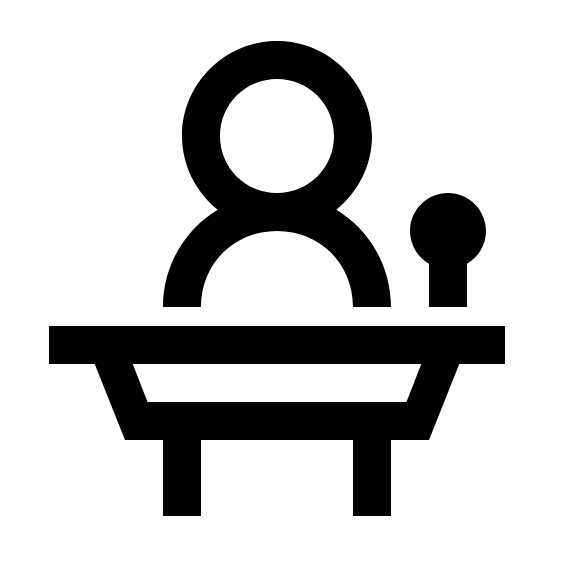 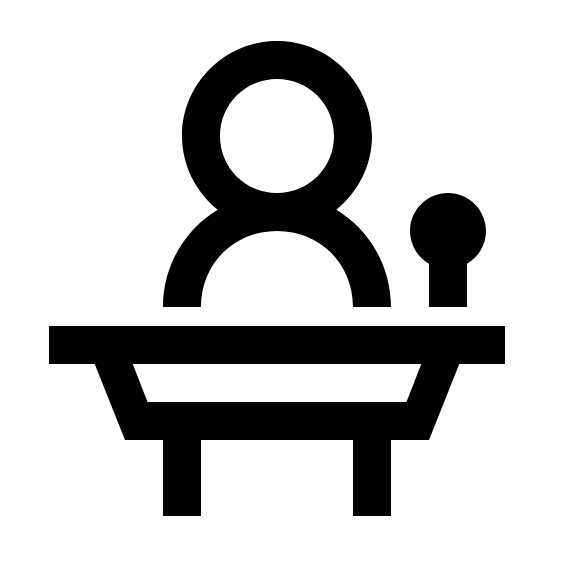 vs
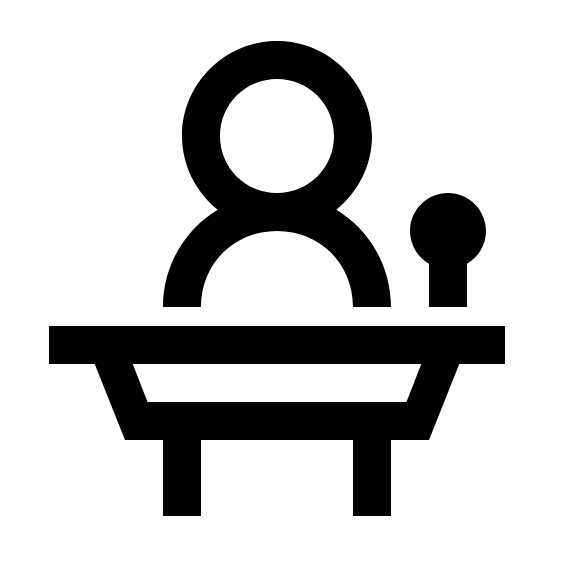 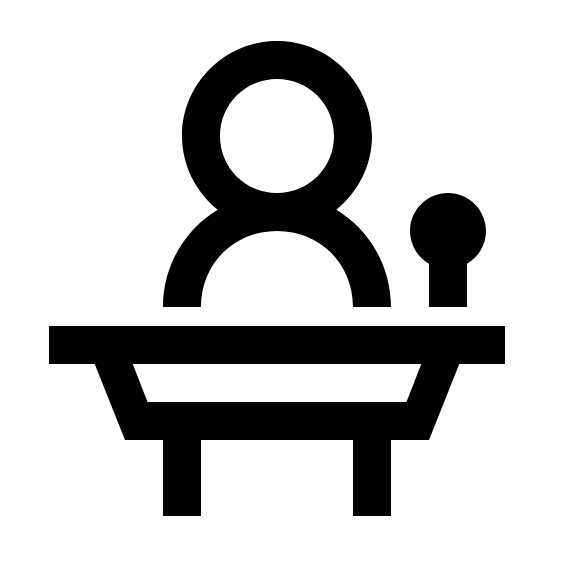 vs
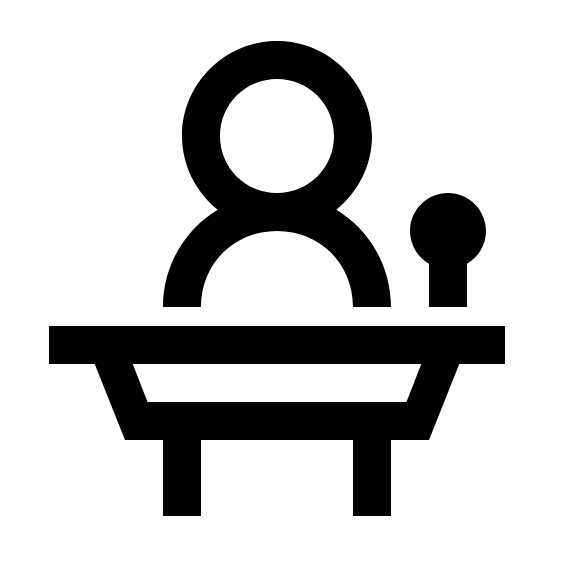 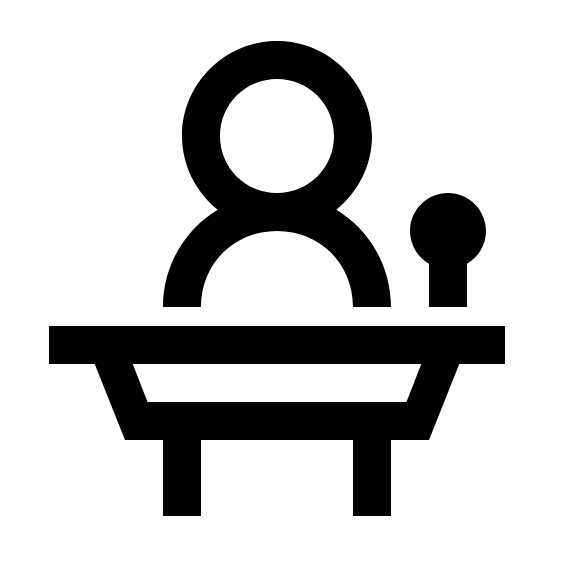 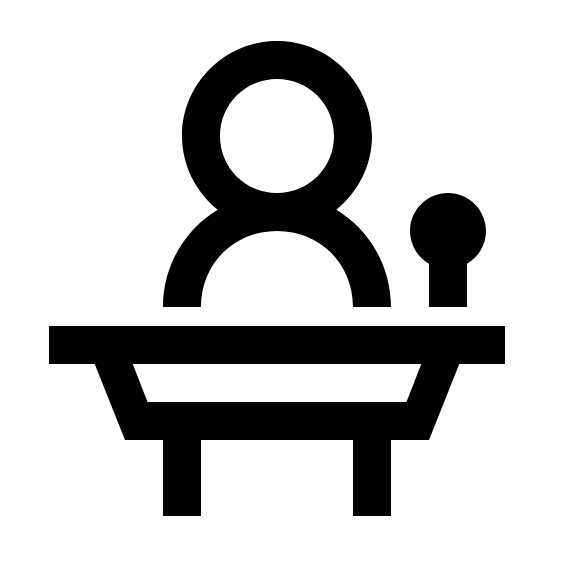 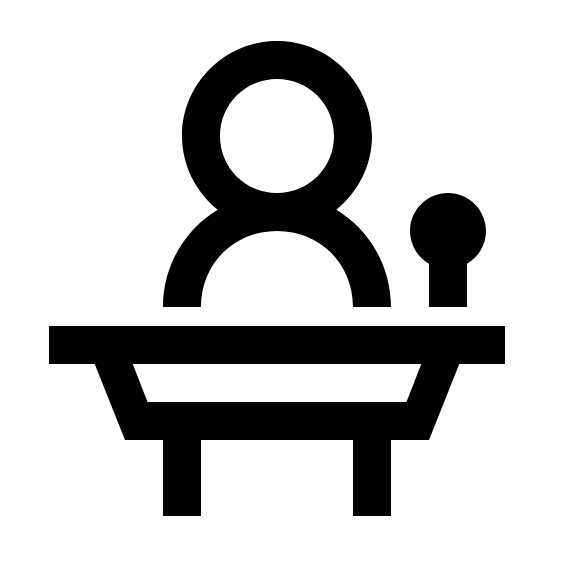 Debate format : groups of 2 + chairperson
Part 1 :  Arguments
AFFIRMATIVE ARGUMENTS
2 minutes
NEGATIVE ARGUMENTS
2 minutes
1
2
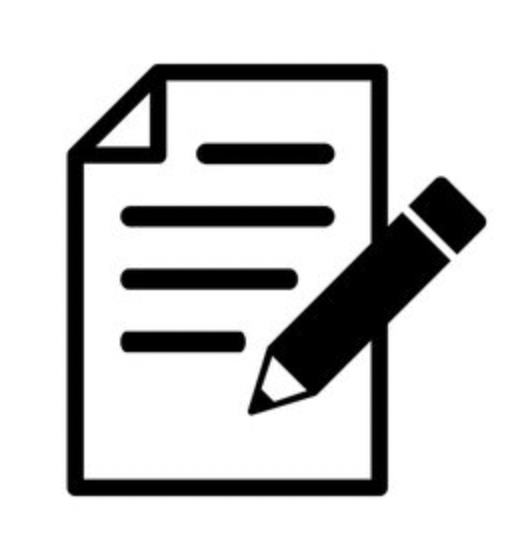 ⏳ 3-minute break ⏳
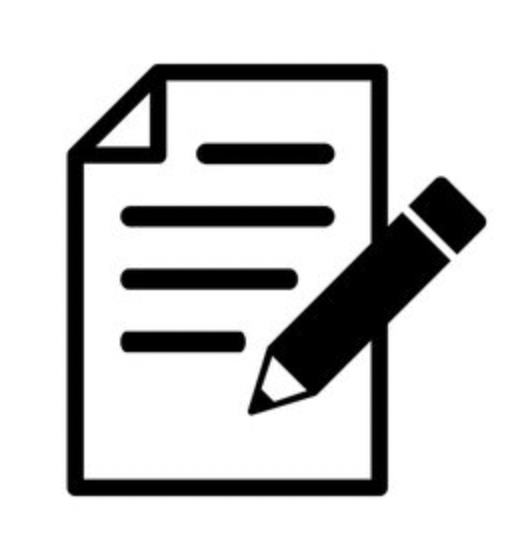 Part 2 :  Rebuttal
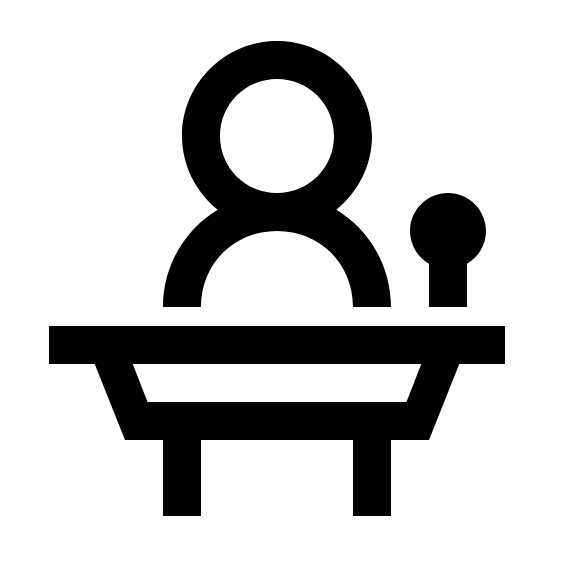 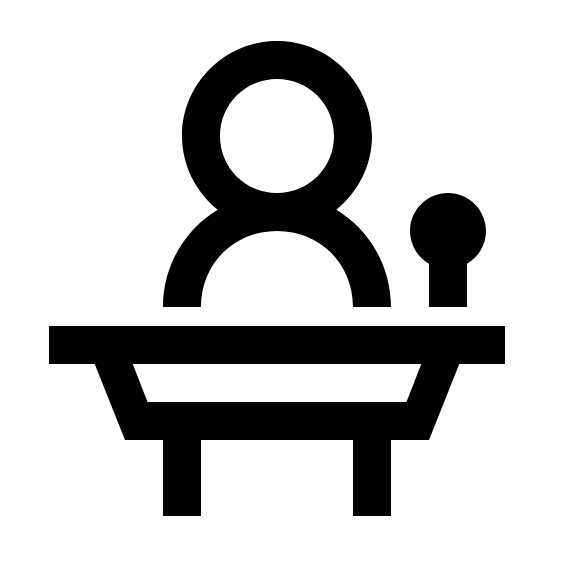 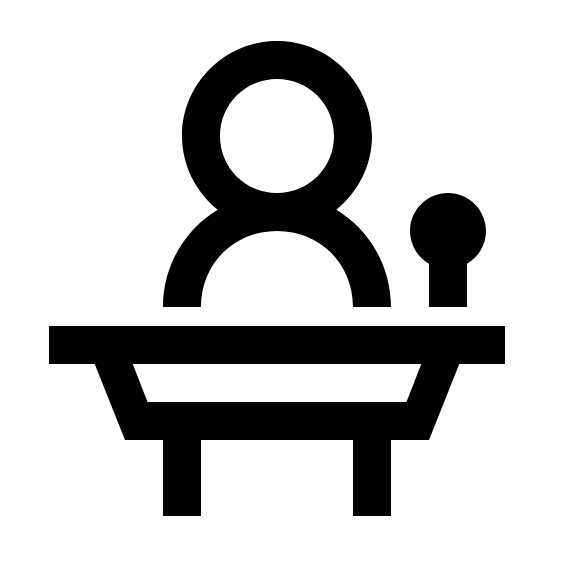 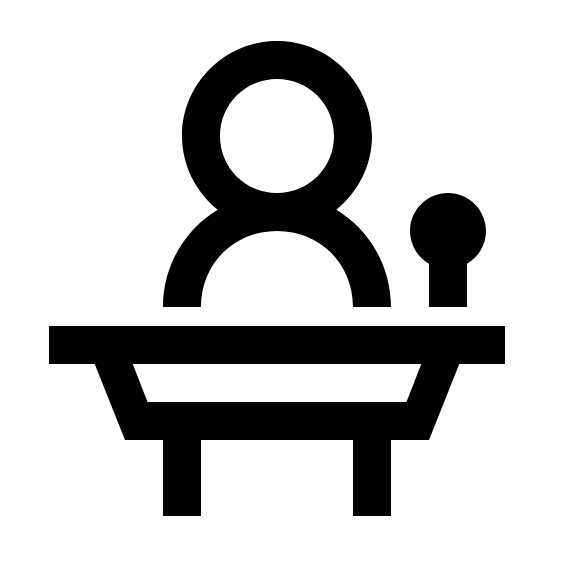 REBUTTAL #1
1 minute
3
REBUTTAL #1
1 minute
4
5
REBUTTAL #2
1 minute
6
REBUTTAL #2
1 minute
⏳ 2-minute break ⏳
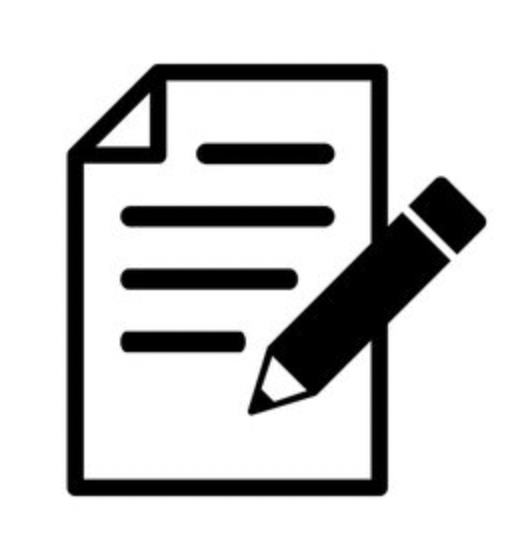 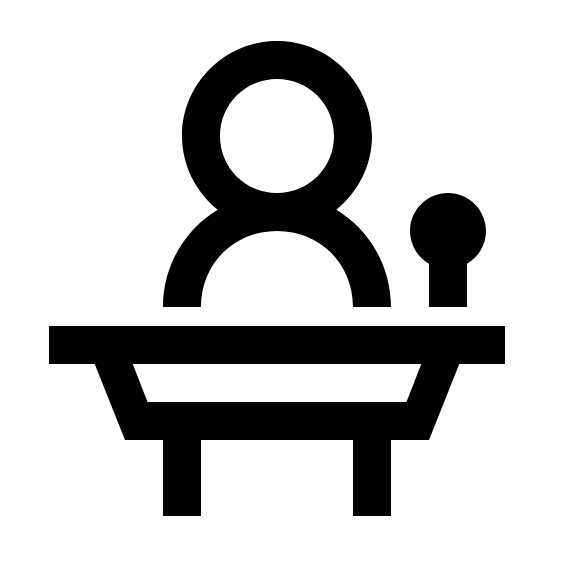 Part 3 : General conclusion  
1-2 minutes
7
⏳ 3-minute break ⏳
→ Preparing for rebuttal
Rebuttal of 
Affirmative argument 
#1
Rebuttal of 
Negative argument 
#1
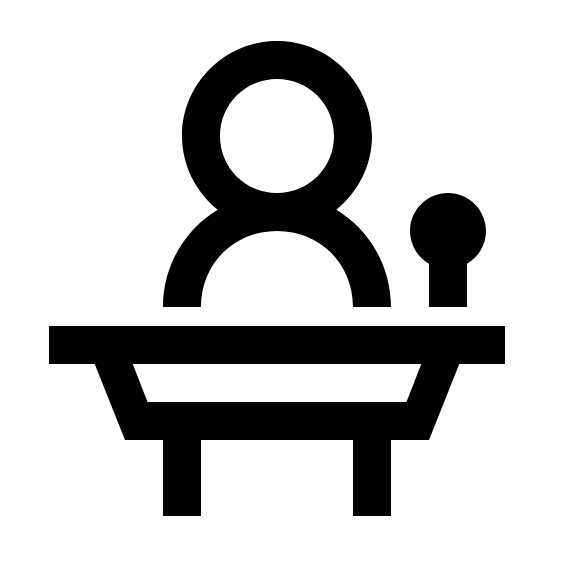 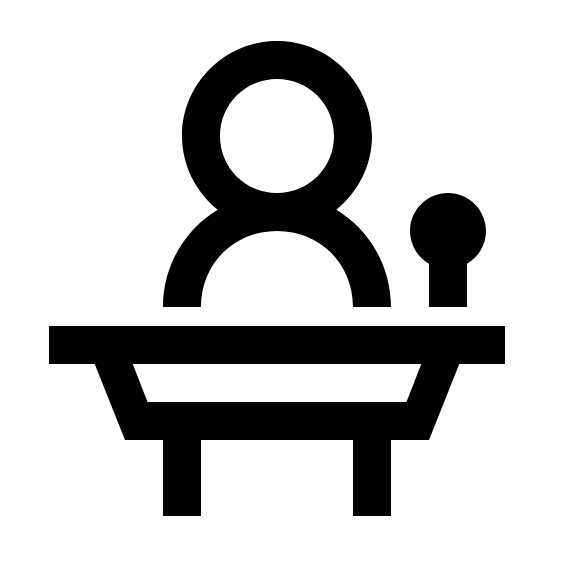 1
1
Rebuttal of 
Affirmative argument 
#2
Rebuttal of 
Negative argument 
#2
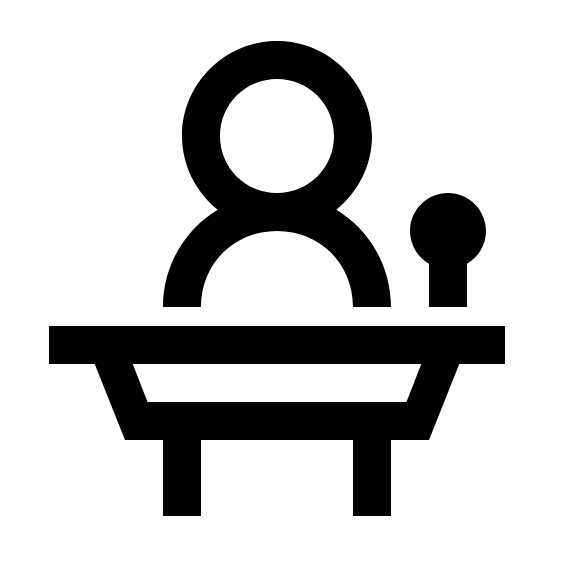 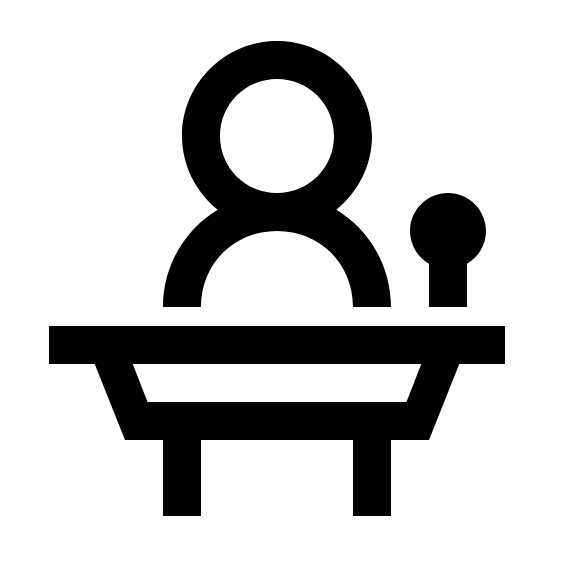 2
2
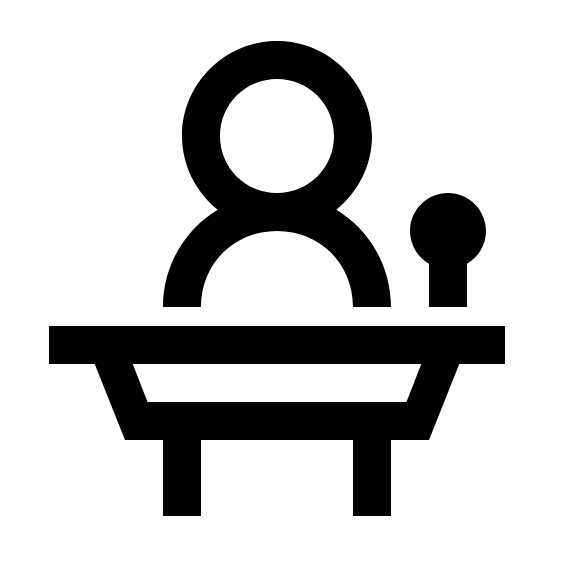 Part 2 : Rebuttal (example)
The first speaker* from the negative team has tried to tell you …
This is wrong* because…
The first speaker* from the affirmative team has tried to tell you …
This is wrong* because…
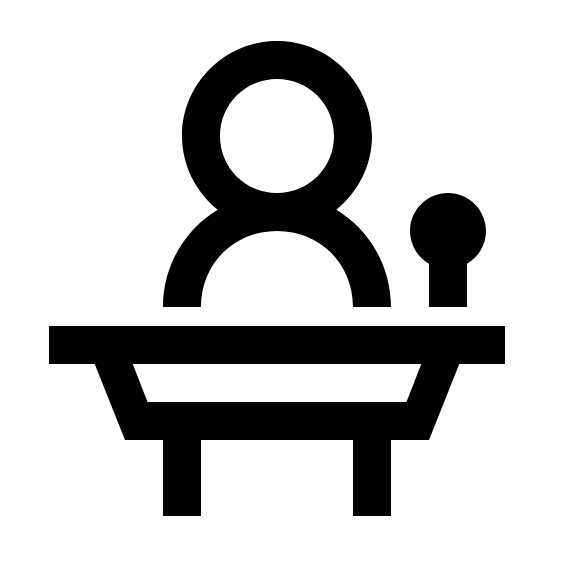 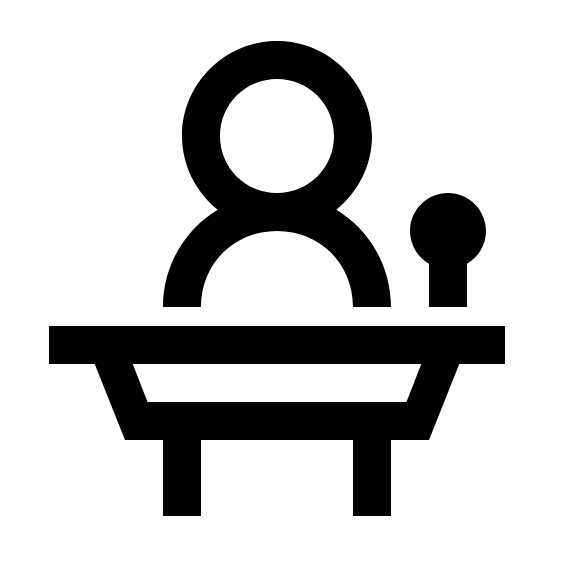 The second speaker* from the negative team has tried to tell you …
This is wrong* because…
1
1
The second speaker* from the affirmative team has tried to tell you …
This is wrong* because…
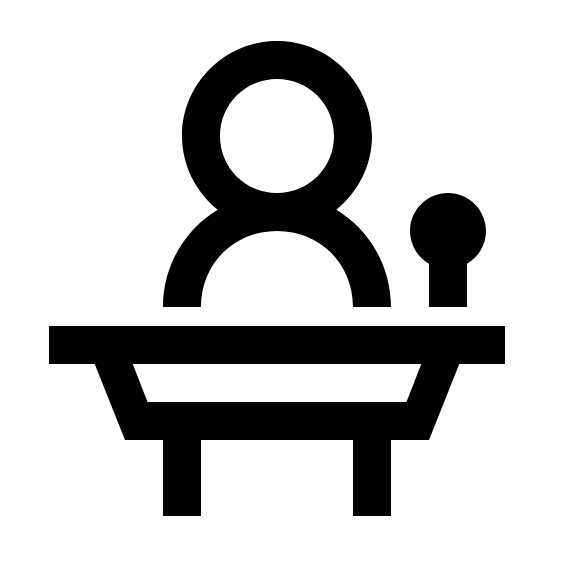 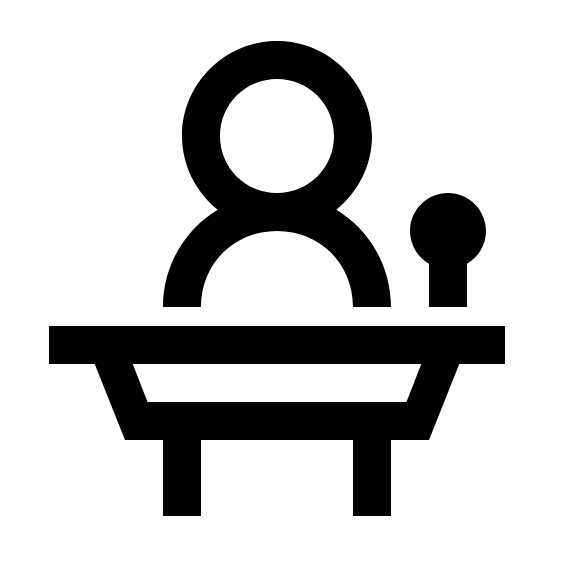 2
2
✋ 👆
👈
✋ 👆
👉
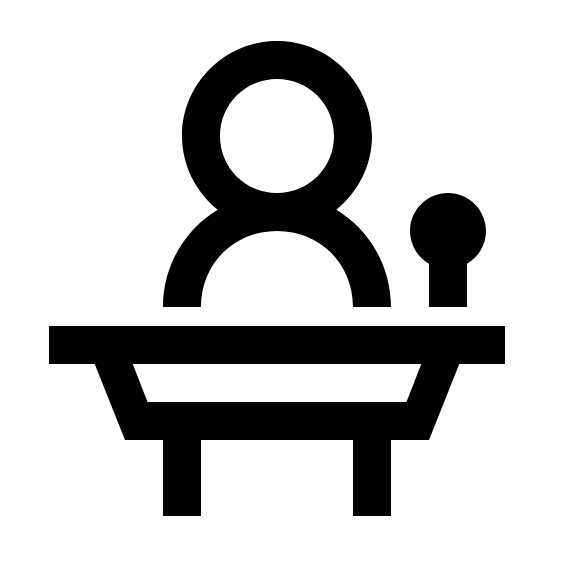 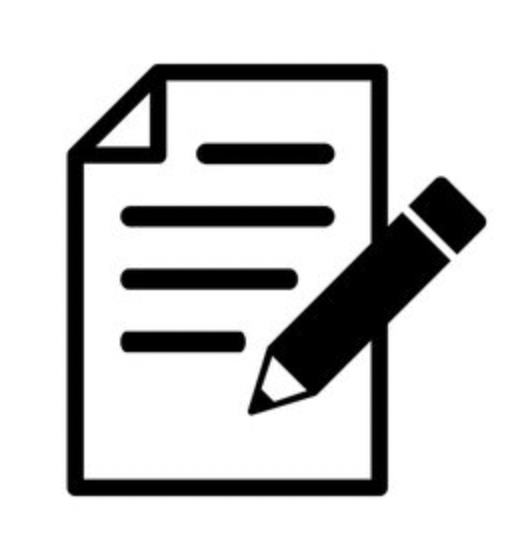 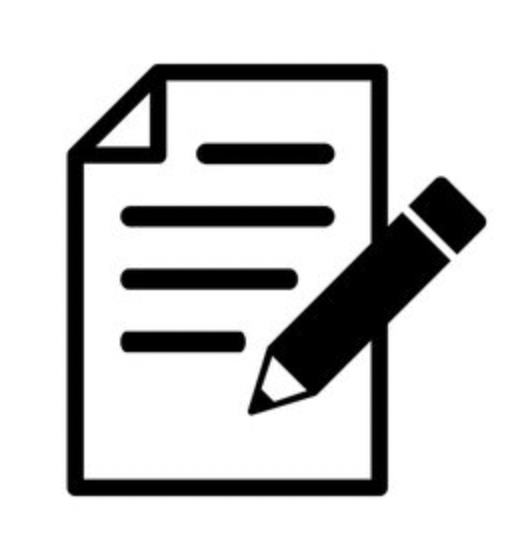 ⏳ 2-minute break ⏳
→ Preparing to conclude
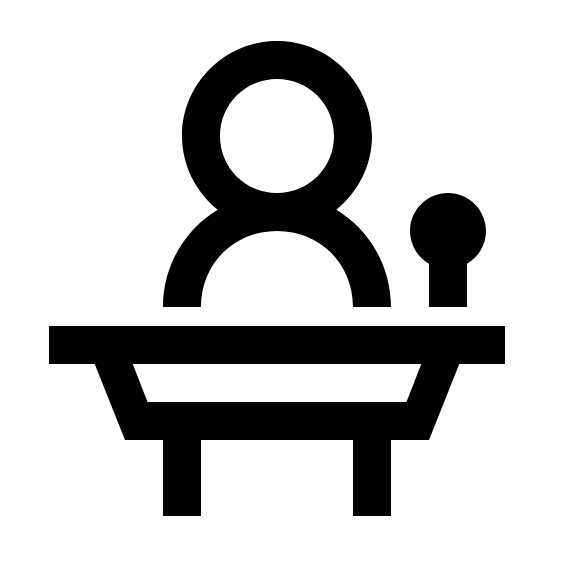 Debating video games
Activity 2 : Debate in pairs → Debate in teams of 2 vs 2 + chairperson (rules)
More useful words and phrases
Use the words and phrases and to react to the picture
Some debating rules
Statement  → Follow the rules to debate in pairs
Debriefing
Prepare to debate in teams of 4
Debate in teams of 2 vs 2 under the supervision of a chairperson
Debriefing
Statement #2 : Video games are good for babies.
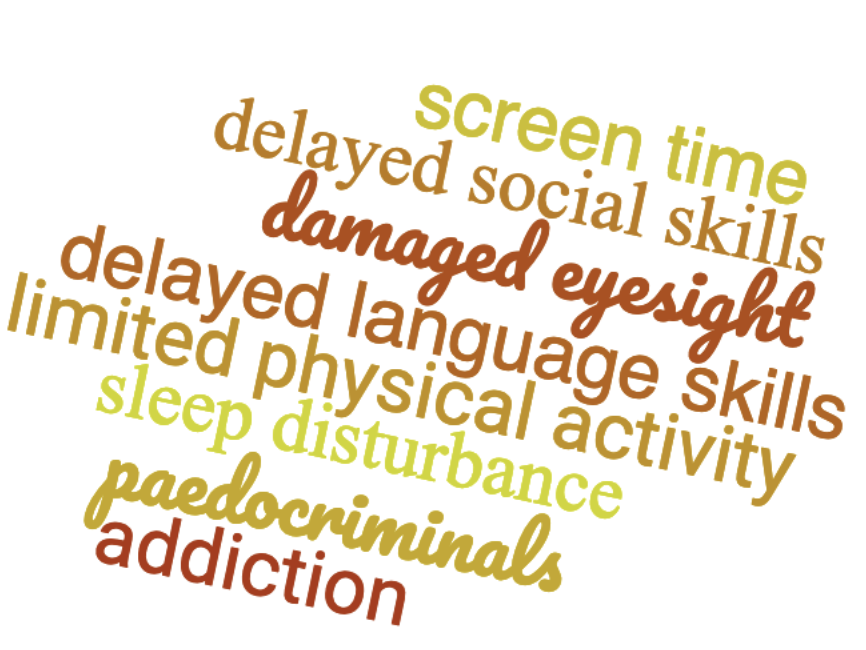 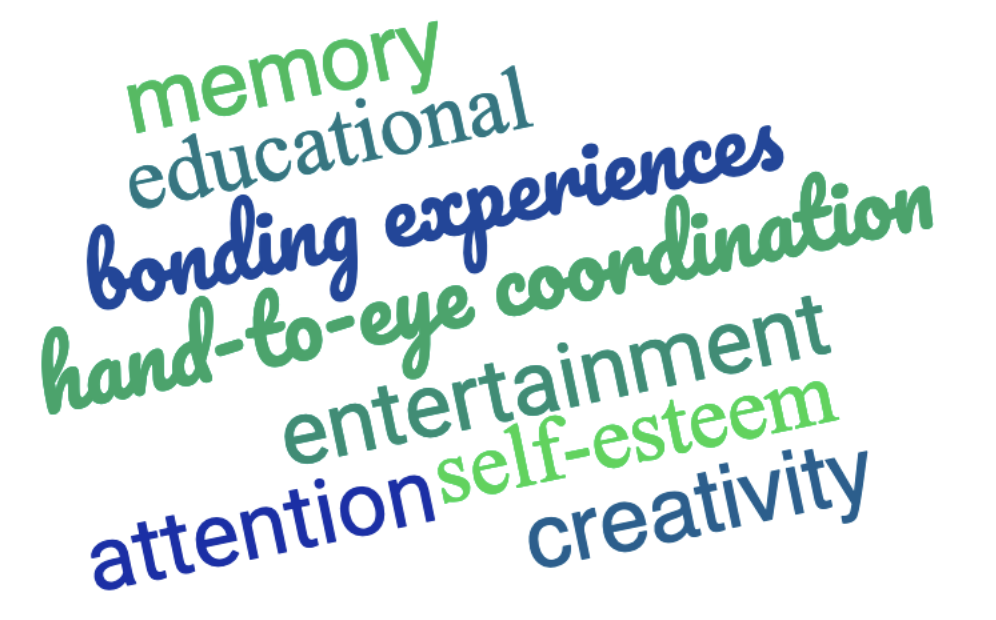 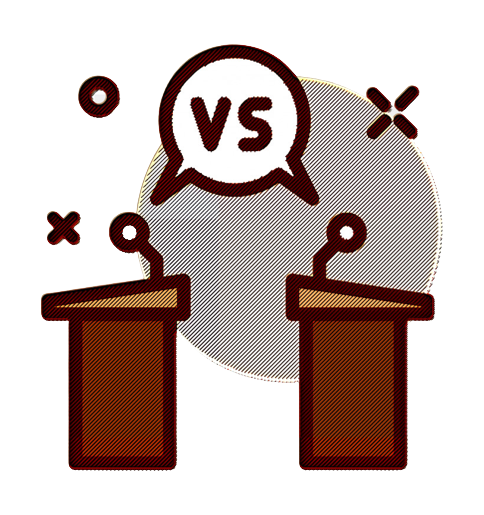 Debate in pairs following the rules
Debating video games
Activity 2 : Debate in pairs → Debate in teams of 2 vs 2 + chairperson (rules)
More useful words and phrases
Use the words and phrases and to react to the picture
Some debating rules
Statement  → Follow the rules to debate in pairs
Debriefing
Prepare to debate in teams of 4
Debate in teams of 2 vs 2 under the supervision of a chairperson
Debriefing
Debriefing
😊 👍
😕
Debating video games
Activity 3 : Final debate: teams of 3 vs 3 + chairperson (rules)
Debating format : 2 groups of 3 + chairperson
Final debates
Debate format : groups of 3 + chairperson
Part 1 :  Arguments
AFFIRMATIVE ARGUMENTS
3 minutes
NEGATIVE ARGUMENTS
3 minutes
1
2
⏳ 5-minute break ⏳
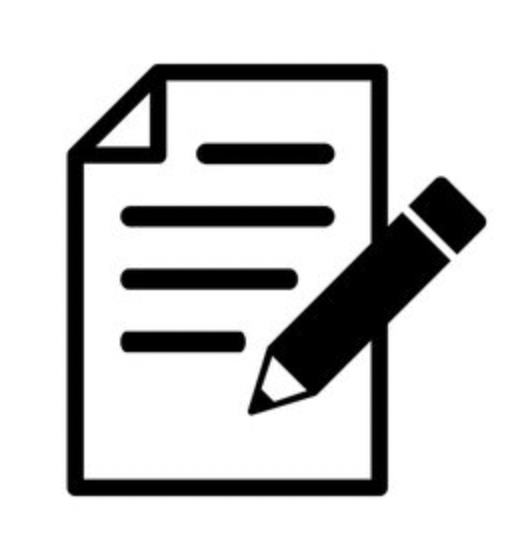 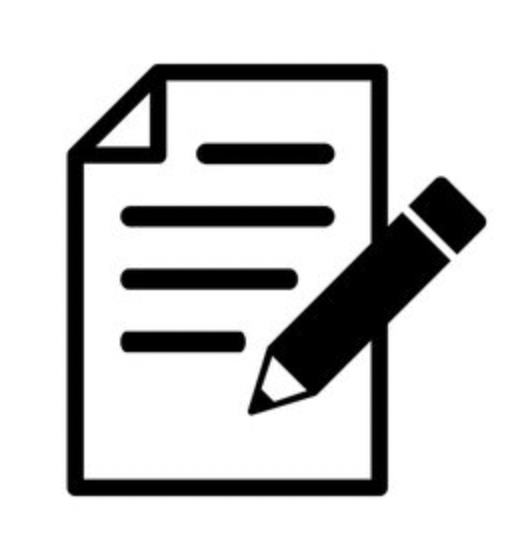 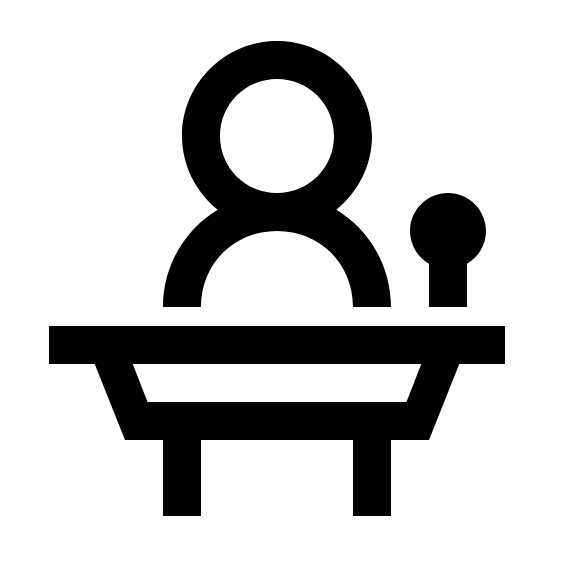 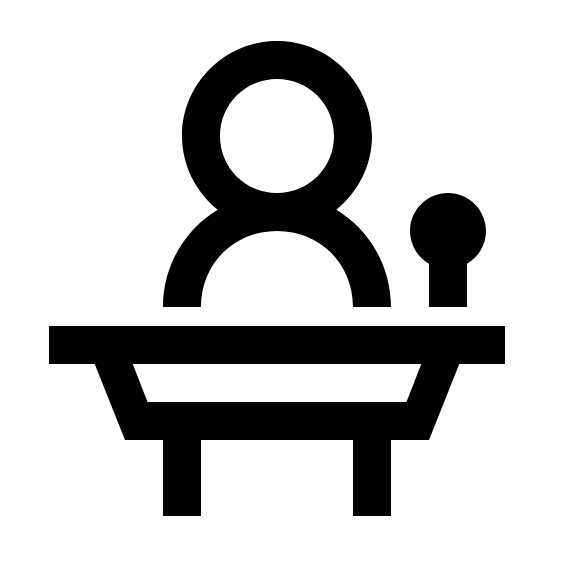 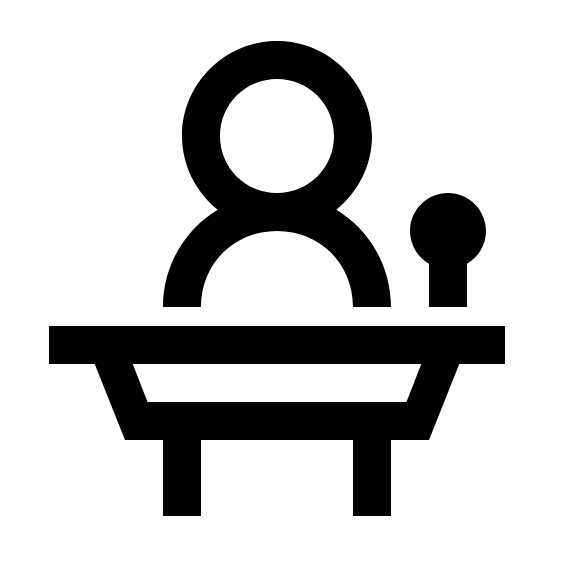 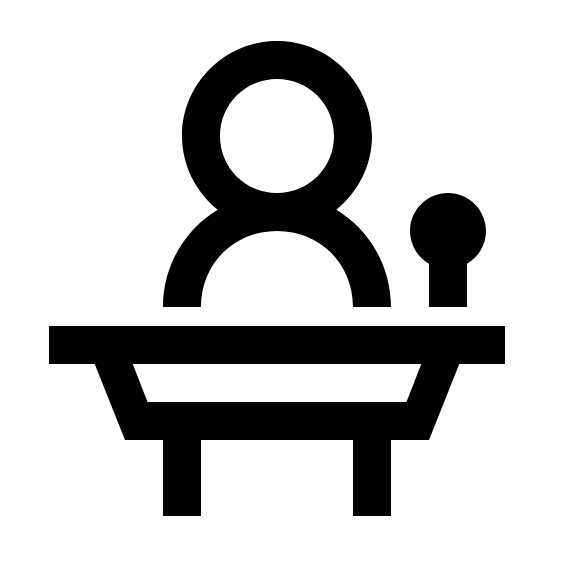 Part 2 :  Rebuttal
REBUTTAL #1
1 minute
3
REBUTTAL #1
1 minute
4
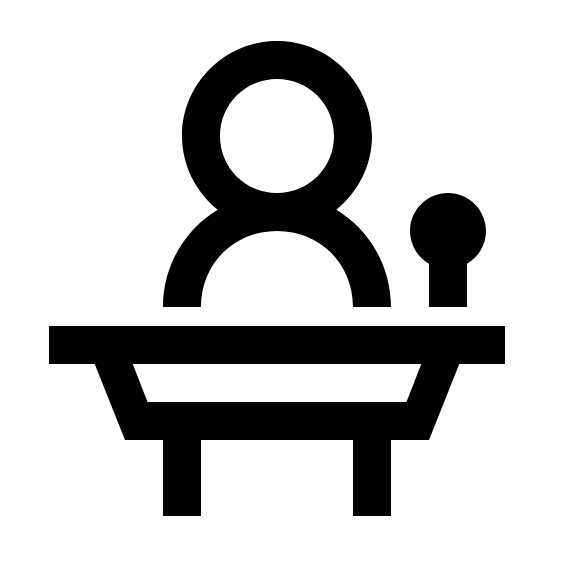 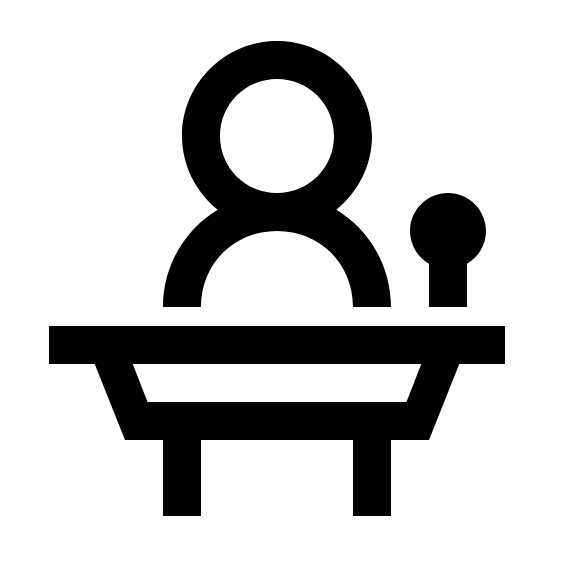 5
REBUTTAL #2
1 minute
6
REBUTTAL #2
1 minute
7
REBUTTAL #3
1 minute
REBUTTAL #3
1 minute
8
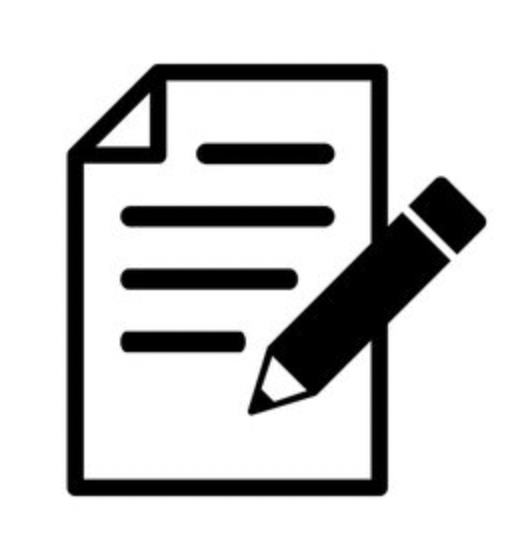 ⏳ 5-minute break ⏳
Part 3 : General conclusion  
2-3 minutes
9
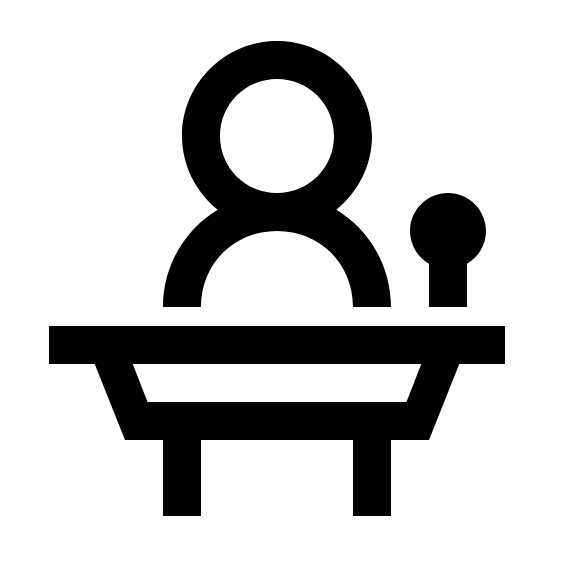 Part 1: Affirmative arguments
Greetings
We, the affirmative team, define the topic as …
We, the affirmative team, believe that the statement is true.
I will now let you hear what our 2nd and 3rd speakers have to say.
⏳ 1 minute
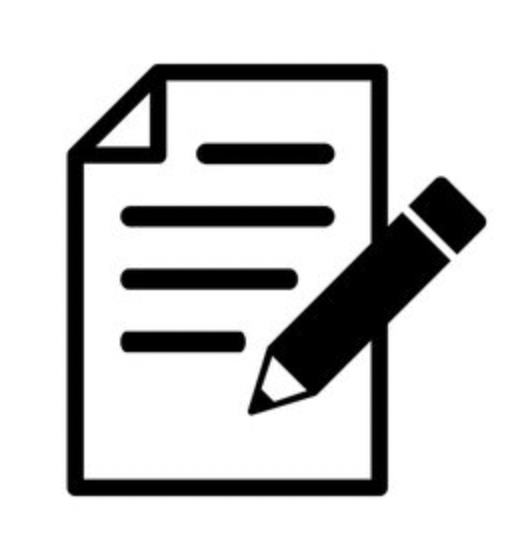 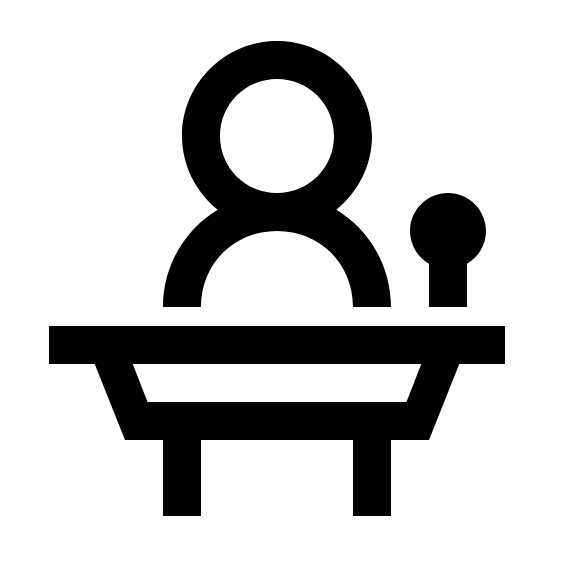 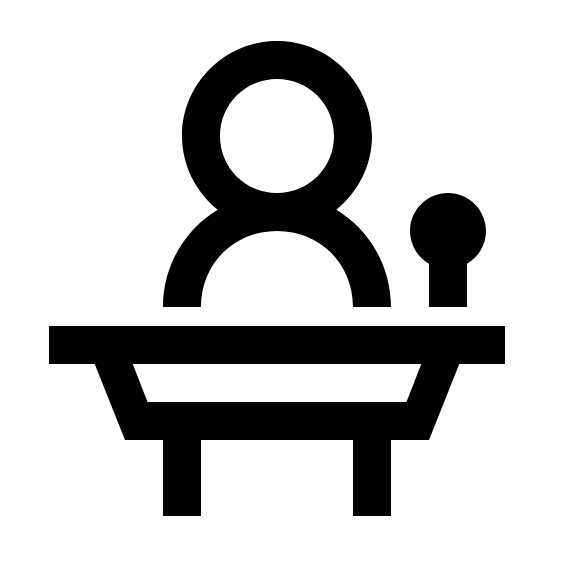 1
1
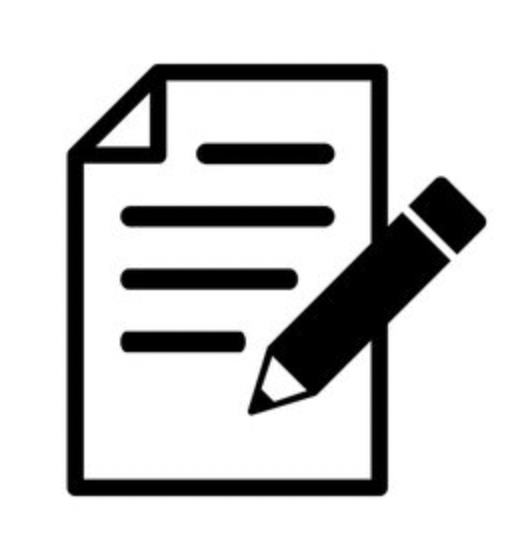 ⏳ 1 minute
Greetings, transition
Argument #1
Argument #2
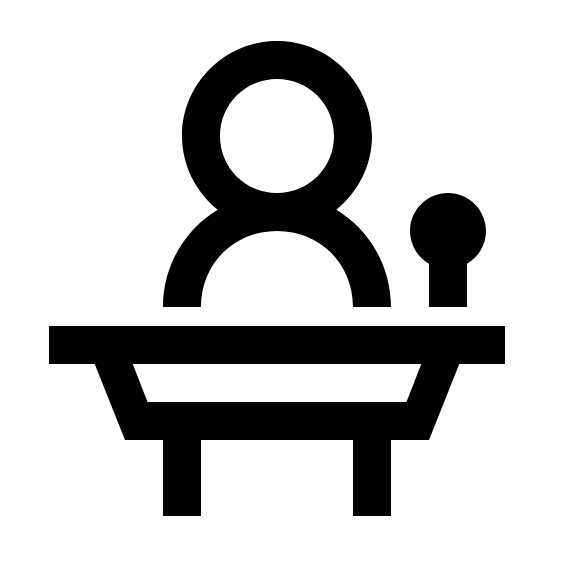 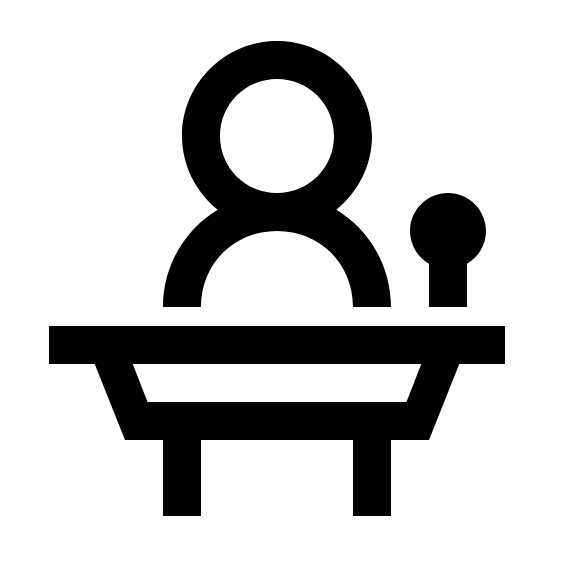 2
2
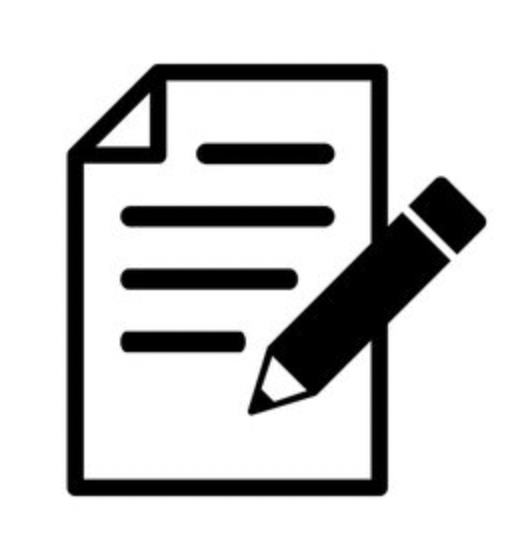 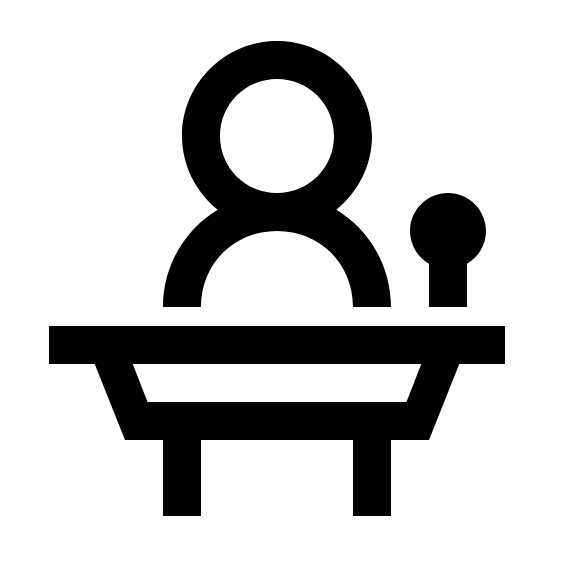 Greetings, transition
Argument #3
Conclusion
⏳ 1 minute
3
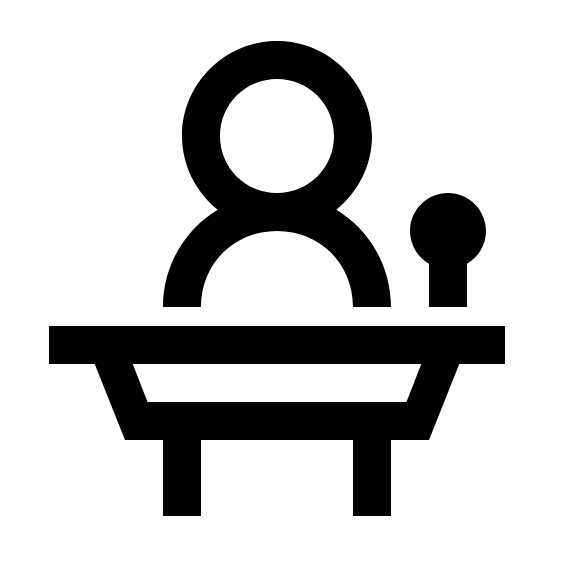 ✋ 👆
👈
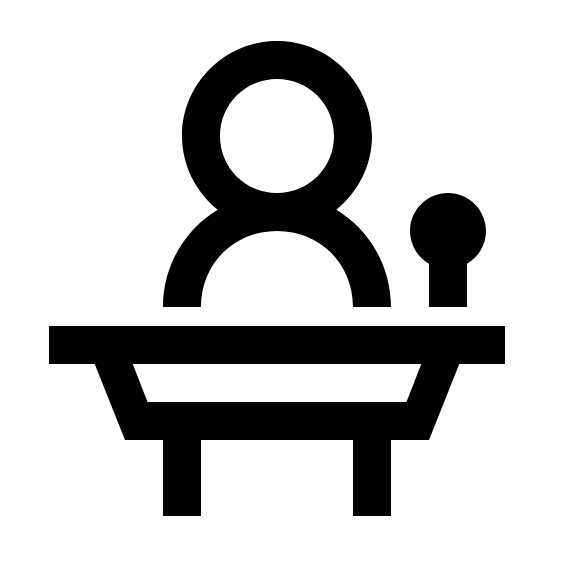 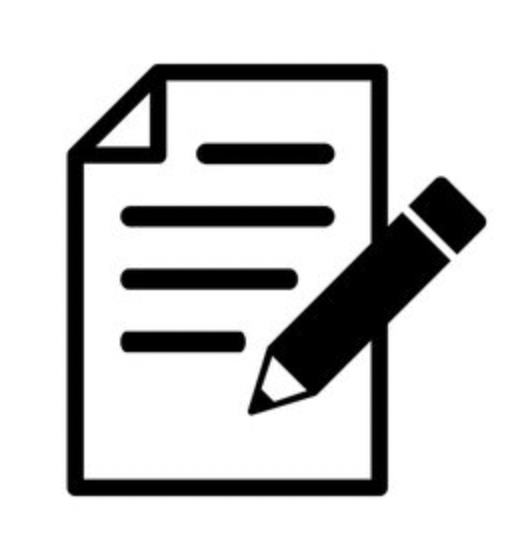 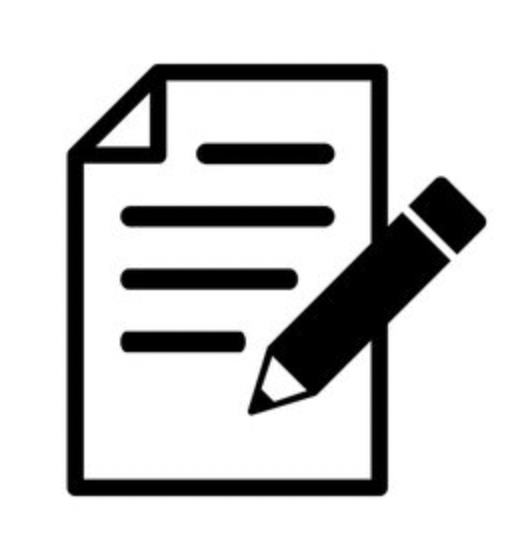 3
Part 2: Negative arguments
Greetings
We, the negative team,
agree with the definition of the subject given by the affirmative team
disagree with the definition given by the affirmative team. We define the subject as…
We, the negative team, believe that the statement is false.
I will now let you hear what our 2nd and 3rd speakers have to say.
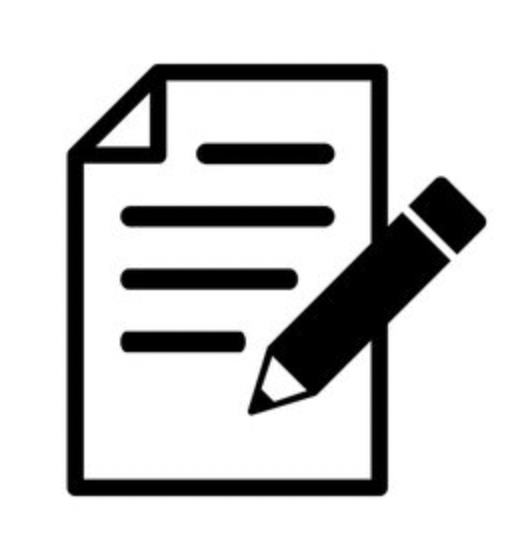 ⏳ 1 minute
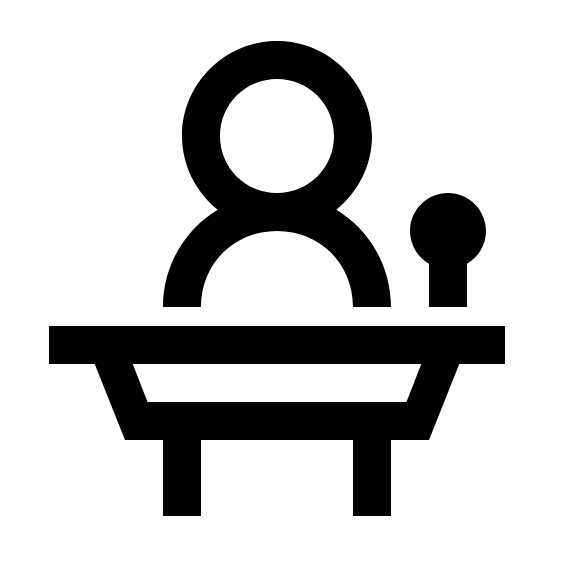 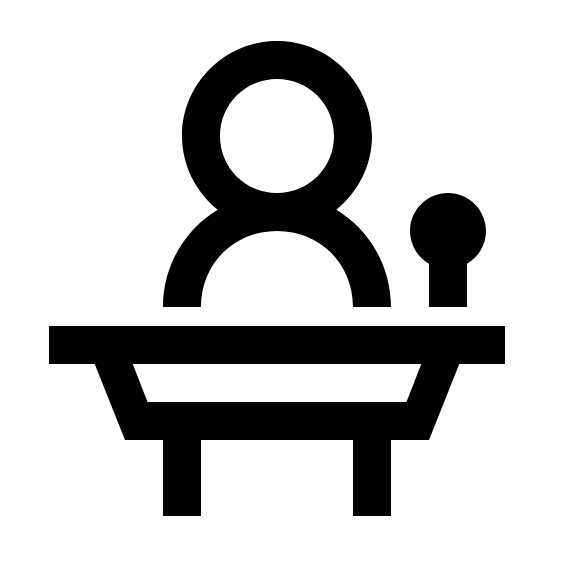 1
1
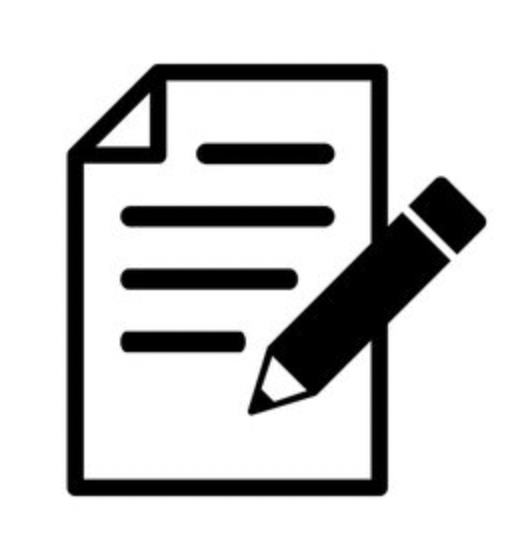 ⏳ 1 minute
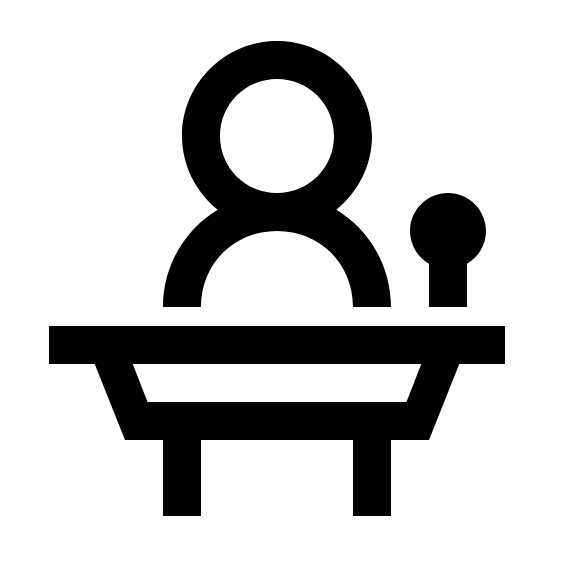 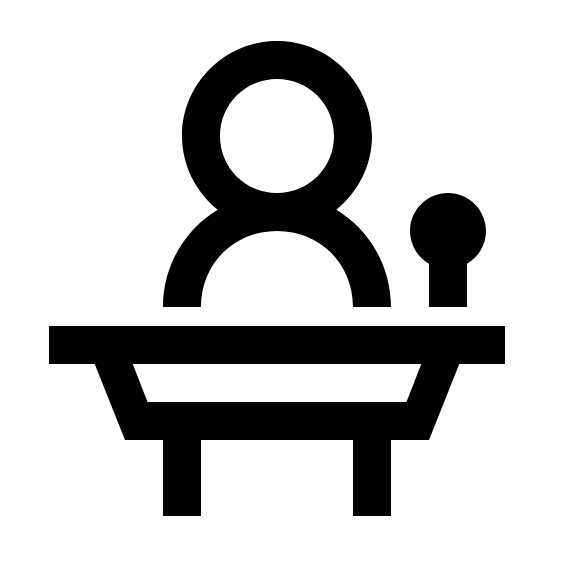 Greetings, transition
Argument #1
Argument #2
2
2
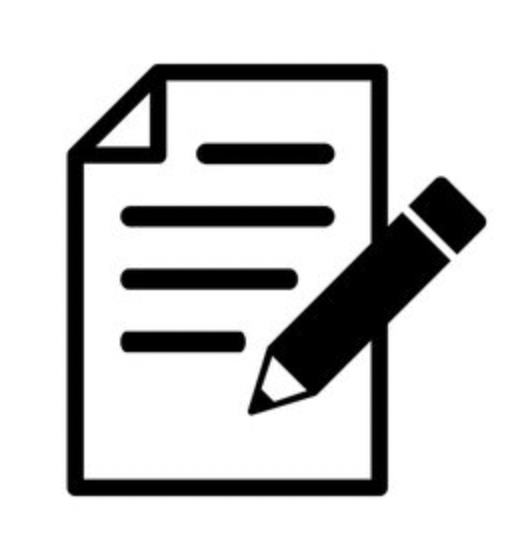 Greetings, transition
Argument #3
Conclusion
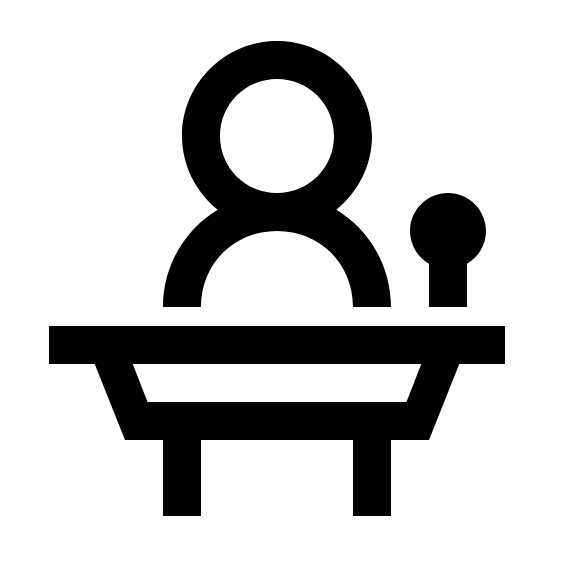 ⏳ 1 minute
3
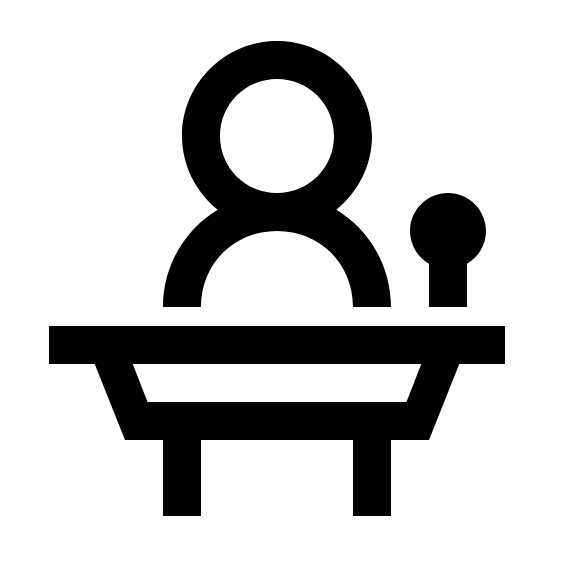 ✋ 👆
👉
3
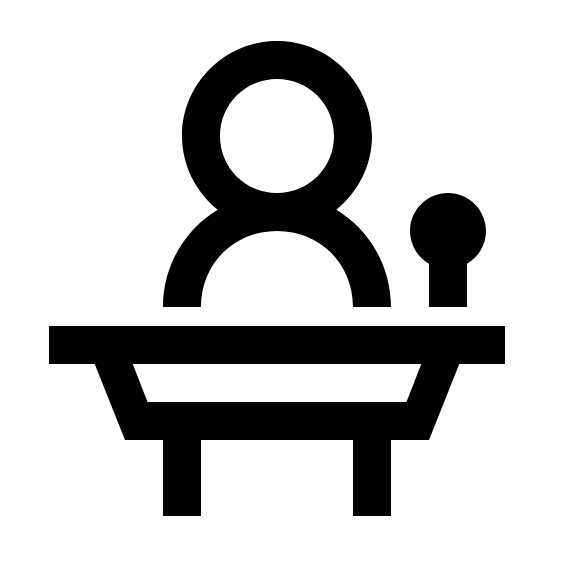 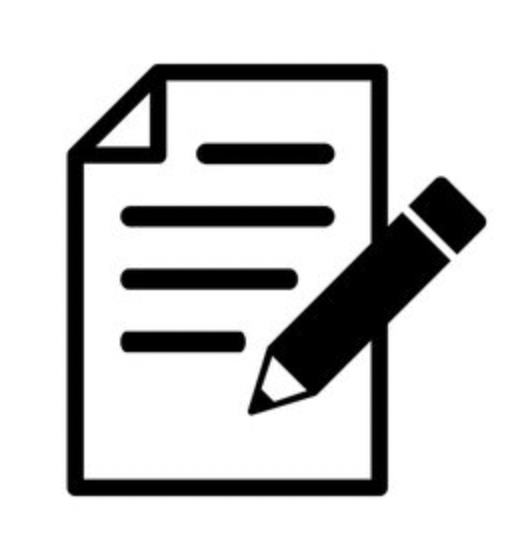 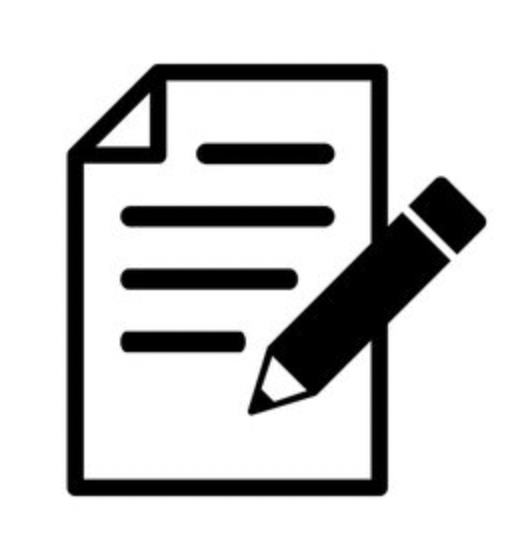 ⏳ 5-minute break ⏳
→ Preparing for rebuttal
Rebuttal of 
Affirmative argument 
#1
Rebuttal of 
Negative argument 
#1
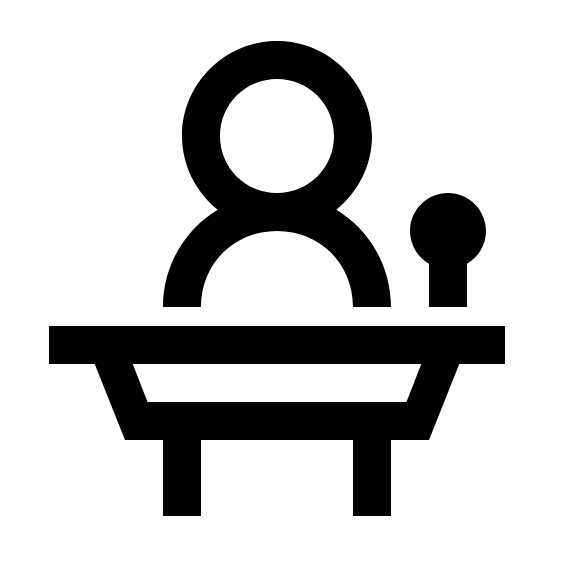 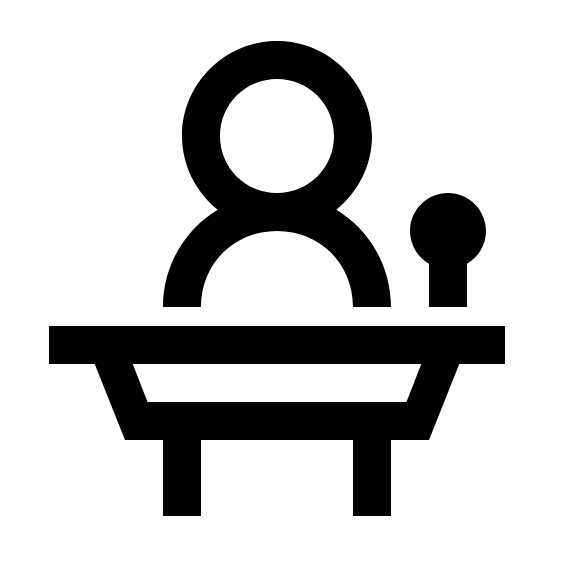 1
1
Rebuttal of 
Affirmative argument 
#2
Rebuttal of 
Negative argument 
#2
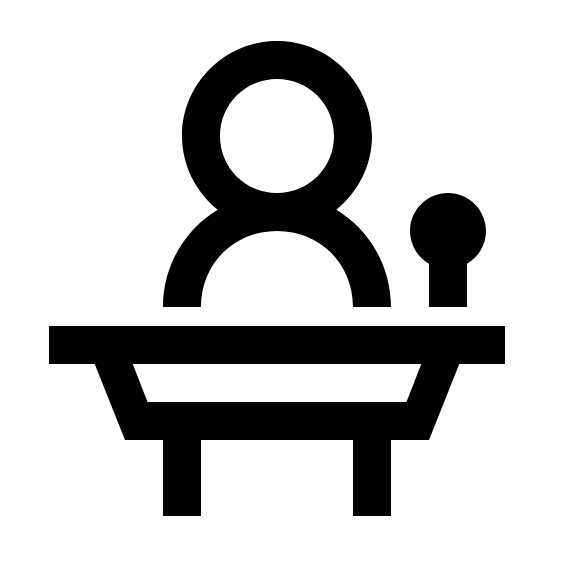 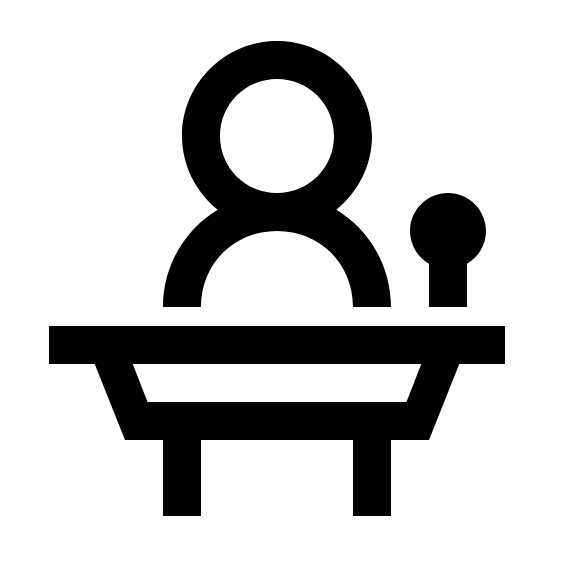 …
2
2
Rebuttal of 
Negative argument 
#3
Rebuttal of 
Affirmative argument 
#3
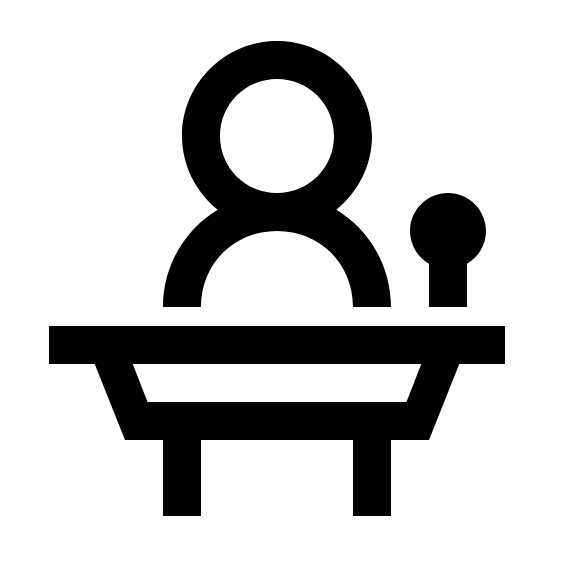 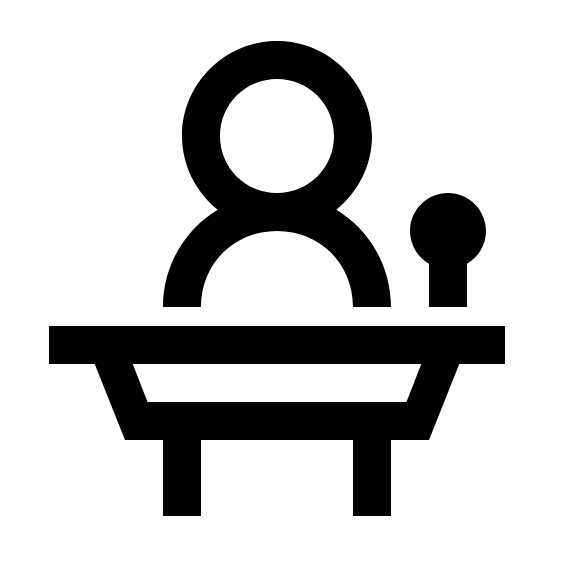 3
3
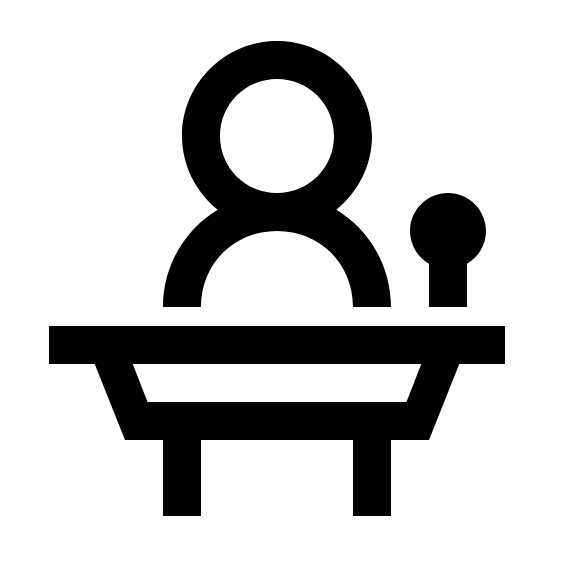 ⏳ 5-minute break ⏳
→ Preparing for rebuttal
Do we keep the same order 
(#1, #2, #3)
to rebut their arguments?
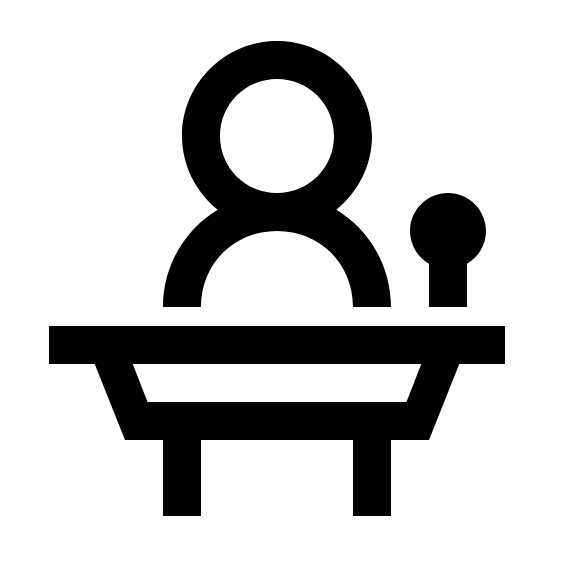 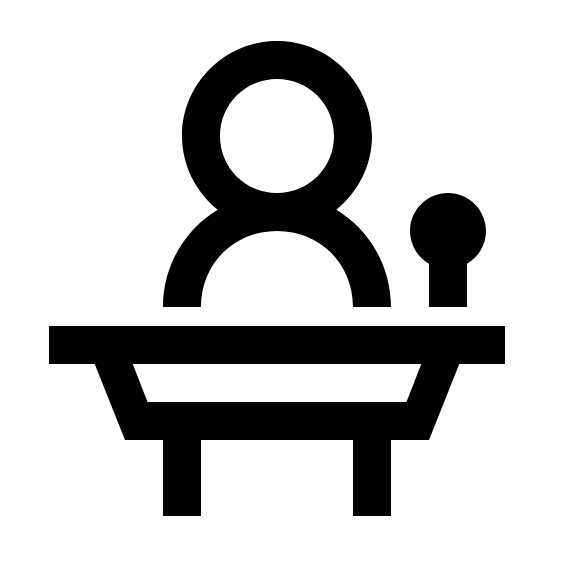 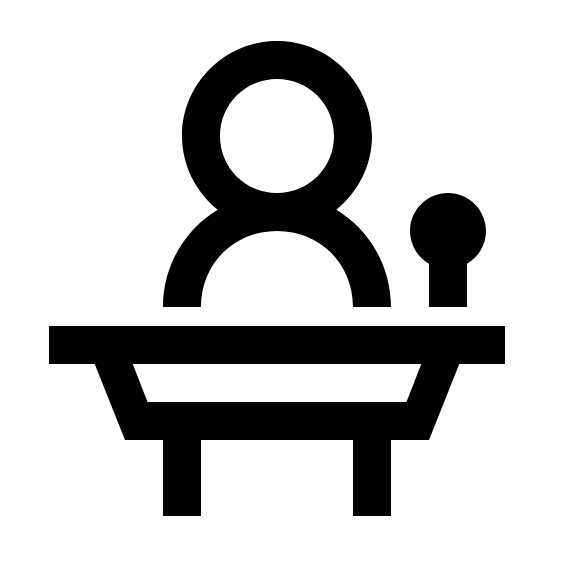 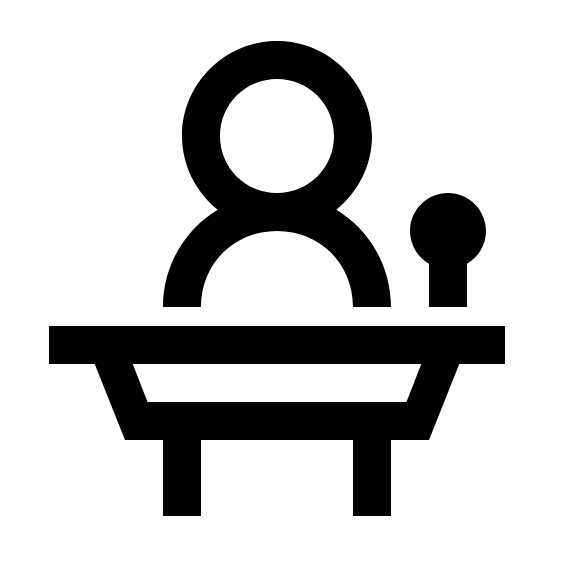 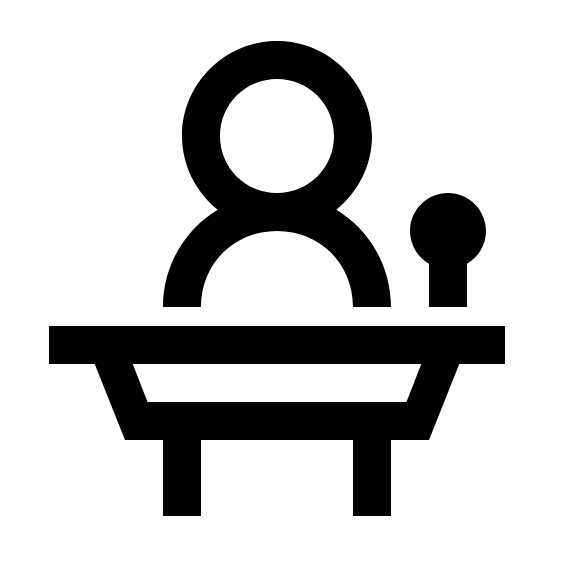 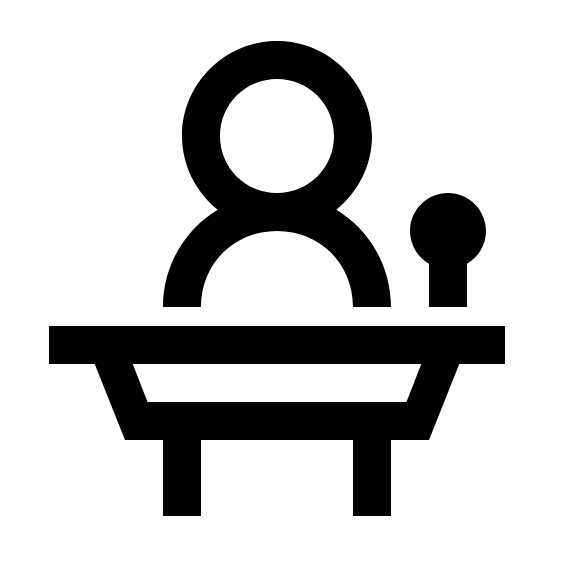 Or do we REORGANIZE the arguments?
⏳
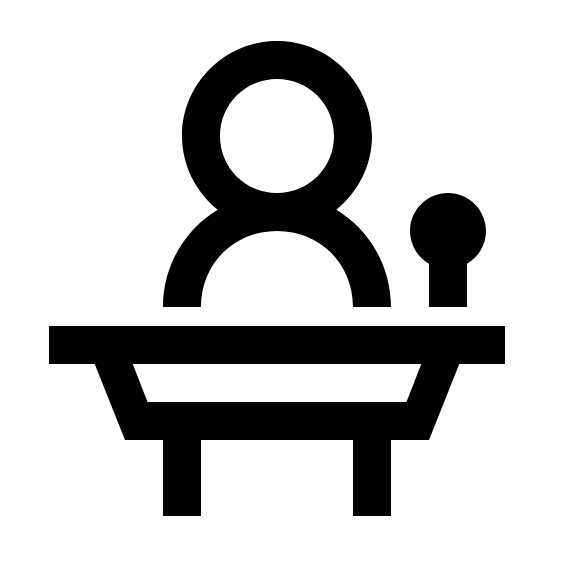 Part 2: Rebuttal (example)
The first speaker* from the negative team has tried to tell you …
This is wrong* because…
The first speaker* from the affirmative team has tried to tell you …
This is wrong* because…
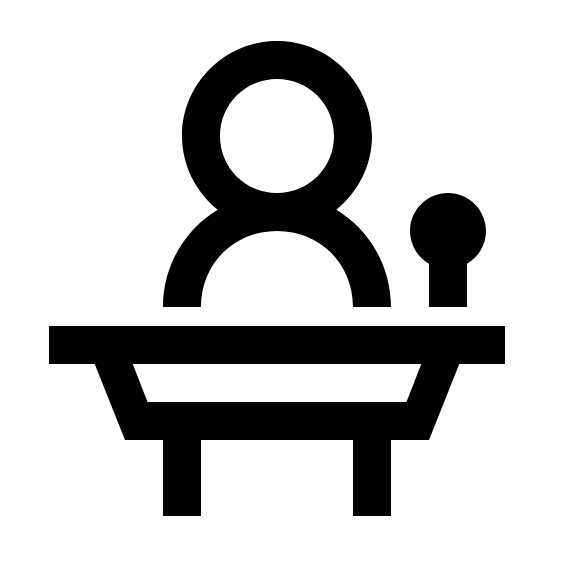 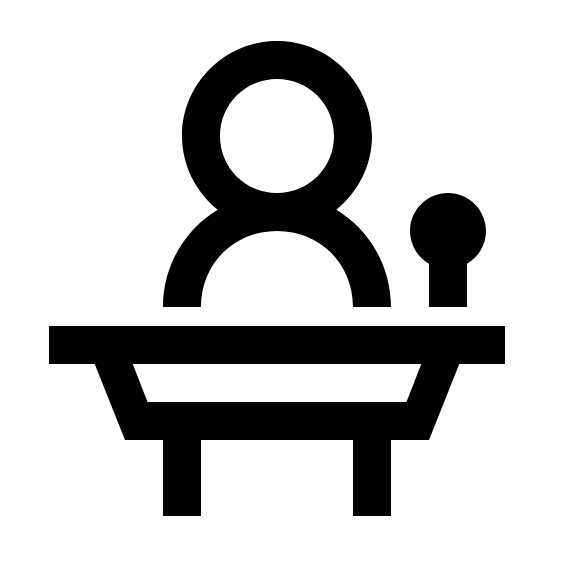 The second speaker* from the negative team has tried to tell you …
This is wrong* because…
1
1
The second speaker* from the affirmative team has tried to tell you …
This is wrong* because…
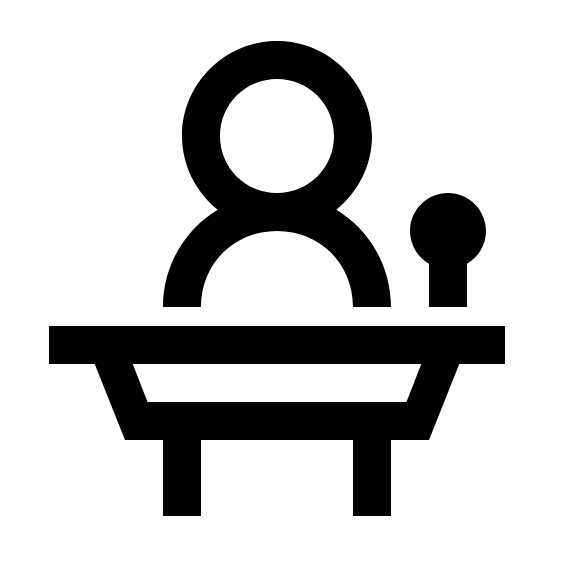 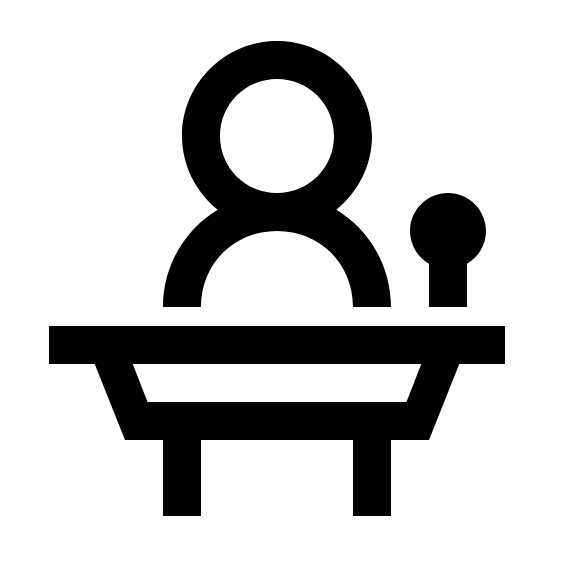 The third speaker* from the negative team has tried to tell you …
This is wrong* because…
2
2
The third speaker* from the affirmative team has tried to tell you …
This is wrong* because…
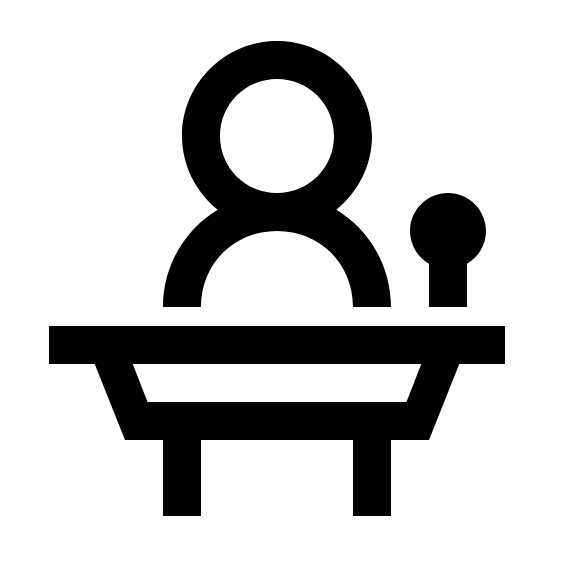 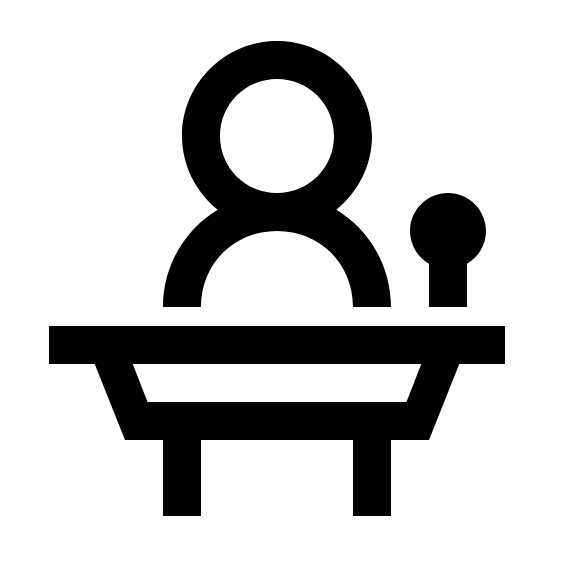 3
3
✋ 👆
👈
✋ 👆
👉
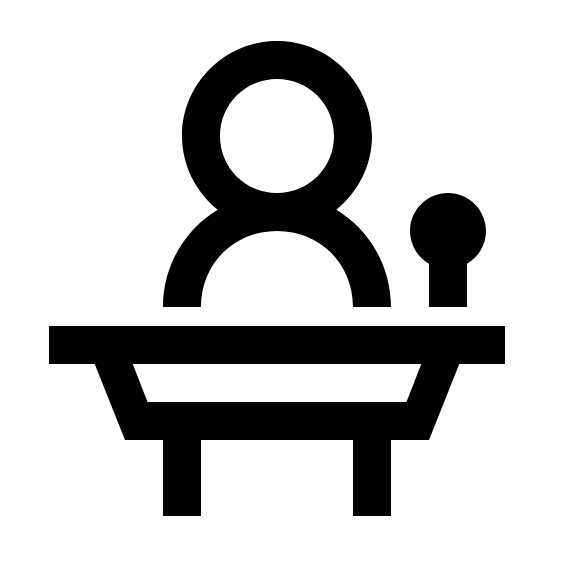 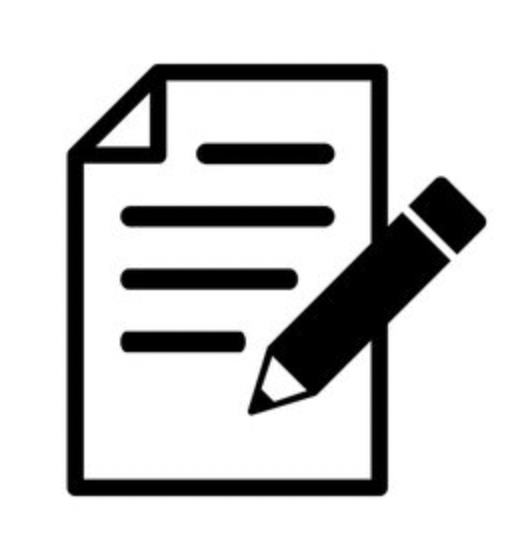 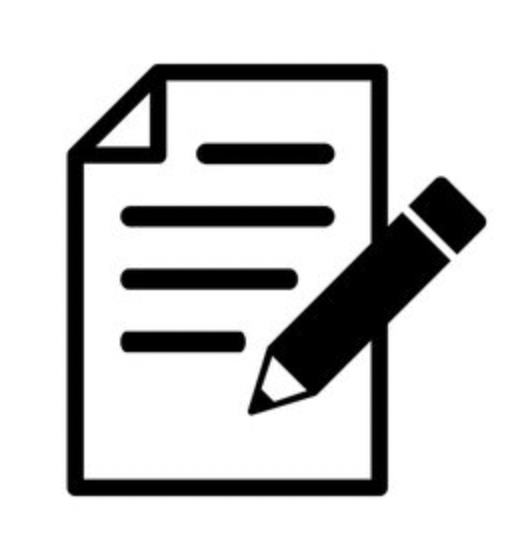 ⏳ 5-minute break ⏳
→ Preparing to conclude
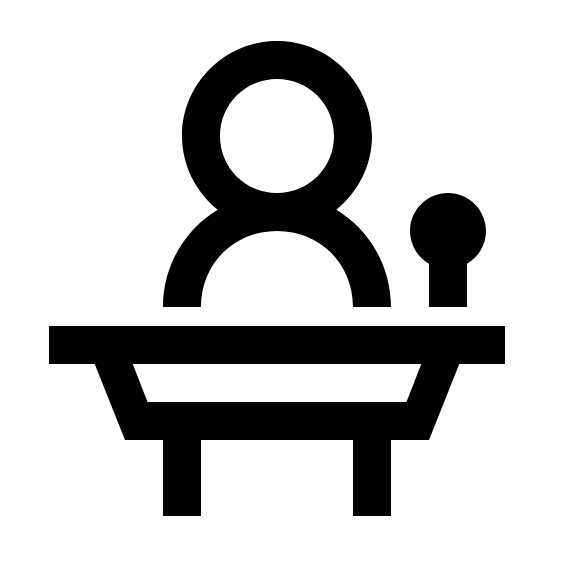 Part 3: General conclusion
Ladies and Gentlemen, thank you very much for this very interesting and lively debate about whether…
The affirmative team defined the subject as … 
as did the negative team.
However, the negative team defined the subject as…
The affirmative team’s arguments were as follows … (summary of the affirmative arguments)
To which, the negative team responded … (summary of the rebuttal of the affirmative arguments)
The negative team’s arguments were the following… (summary of the rebuttal of the negative team)
To which, the affirmative team replied… (summary of the rebuttal of the negative arguments)
Conclusion
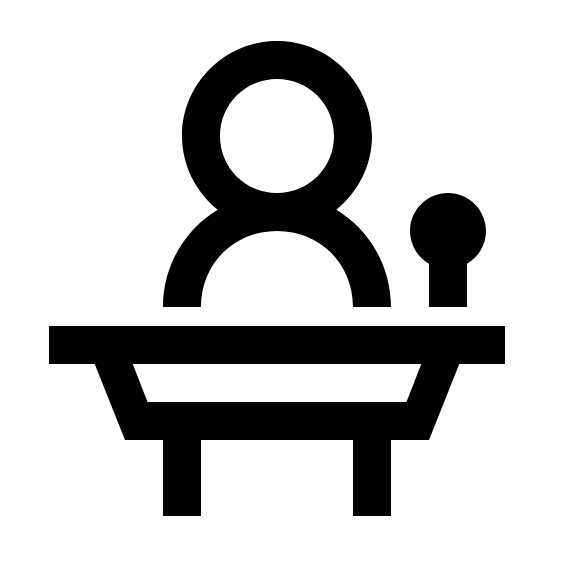 Statement #2 : Video games are good for babies.
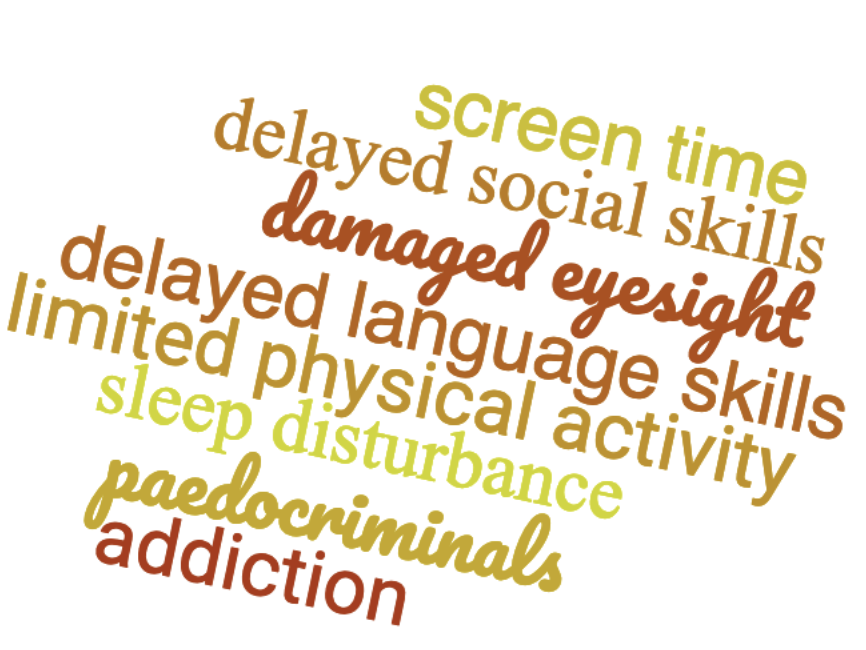 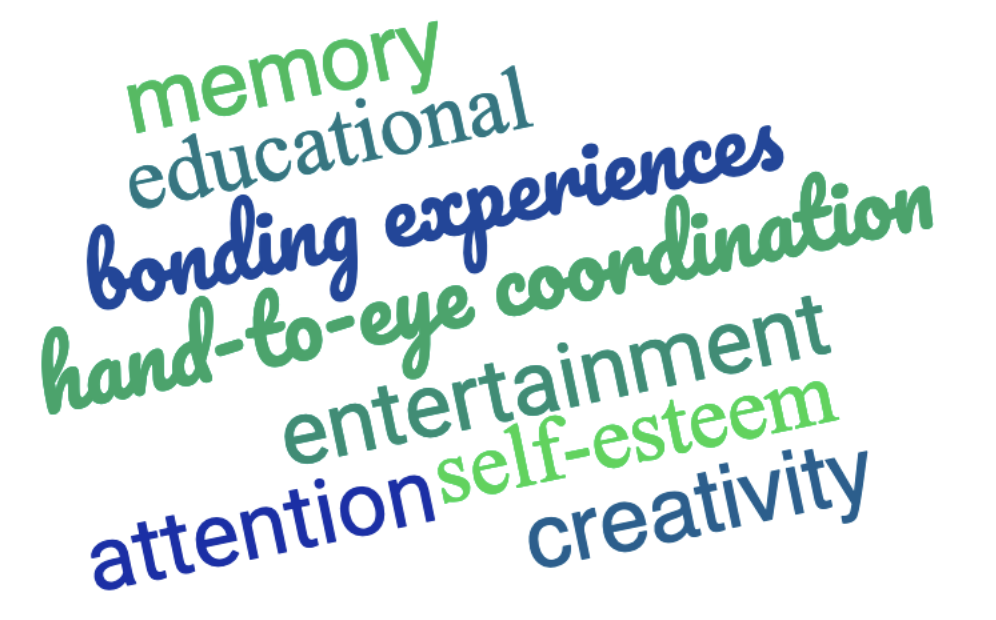 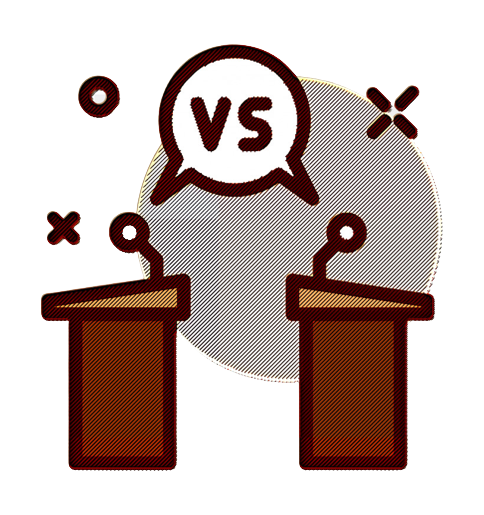 2. Debate in teams of 4 + Chairperson
Debating video games
Activity 3 : Final debate: teams of 3 vs 3 + chairperson (rules)
Debating format : 2 groups of 3 + chairperson
Final debates
Preparing for your debate as a group
Define the subject of the debate (do some research if necessary)
Find 5 strong arguments + supporting evidence for each (do some research if necessary)
Rebut your 5 arguments + supportive evidence
Select your 3 key arguments + supporting evidence
Prepare your conclusion
Prepare your introduction

→ Get ready to work on your own intervention
Strong arguments versus weak arguments
A strong argument  has the following qualities:
it logically supports the opinion
 it is specific and states the idea clearly
 it is convincing to a majority of people	
Example: Which argument is strong and which is weak? Explain.
Smoking should be banned in public because:
 it is bad
 it gives people bad breath and makes their teeth yellow
secondhand smoke is harmful for nonsmokers
Your debating questions
Video games are sports
Video games are bad for society
Video games are for everyone
Video games are a public health concern
Student printouts
Statement #1: Video games are good for teens.
NEGATIVE
AFFIRMATIVE
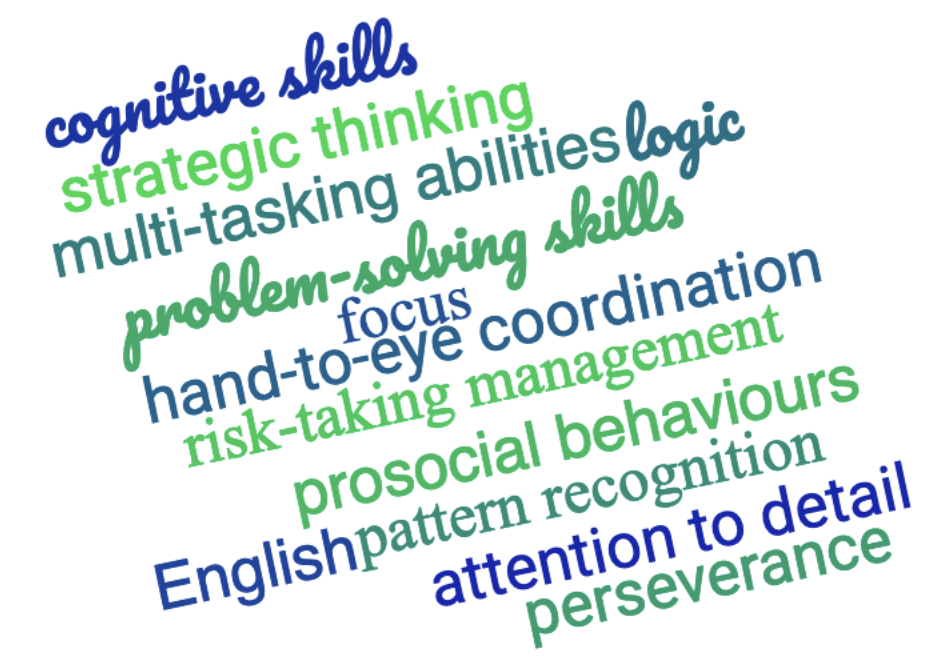 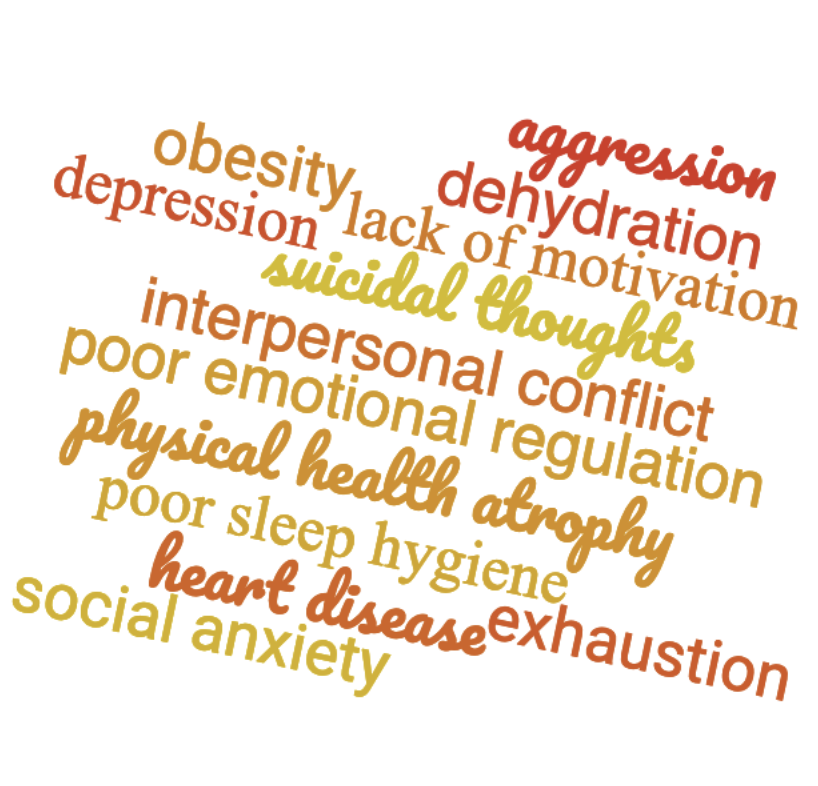 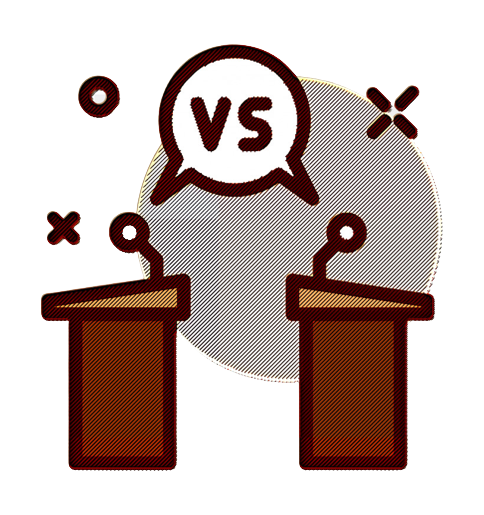 → Debate in pairs using as many “useful words & phrases” as you can
Statement #2 : Video games are good for babies.
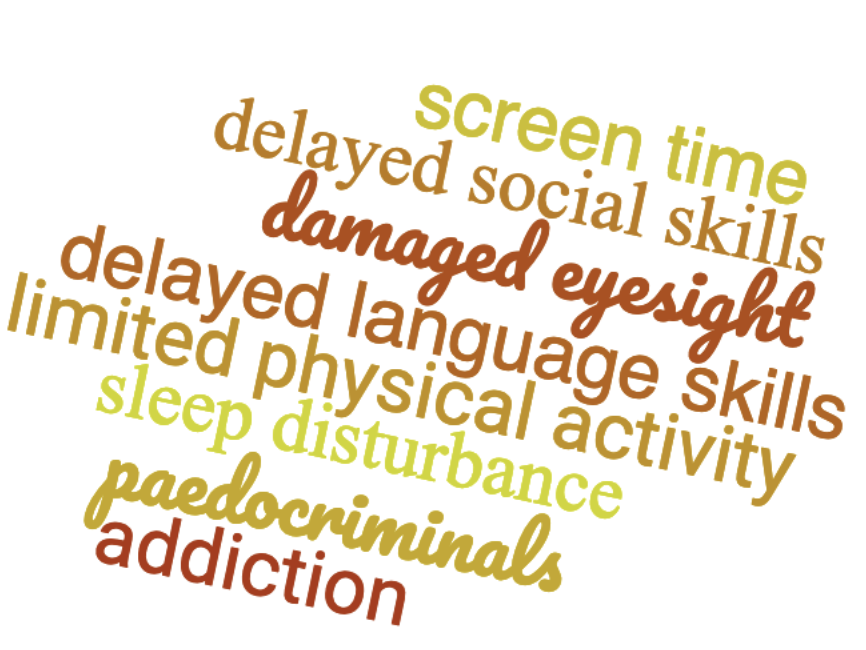 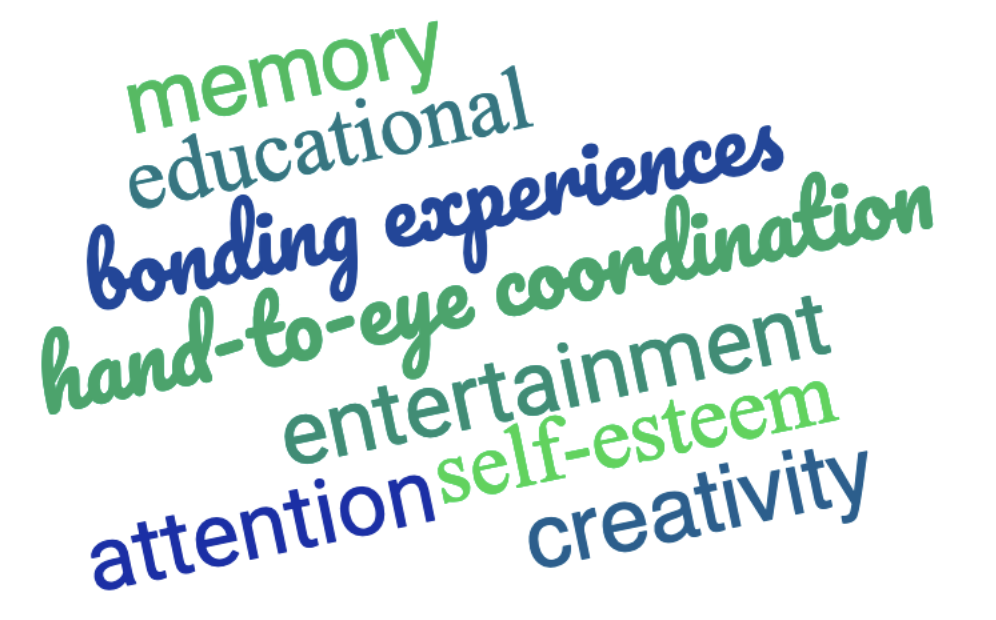 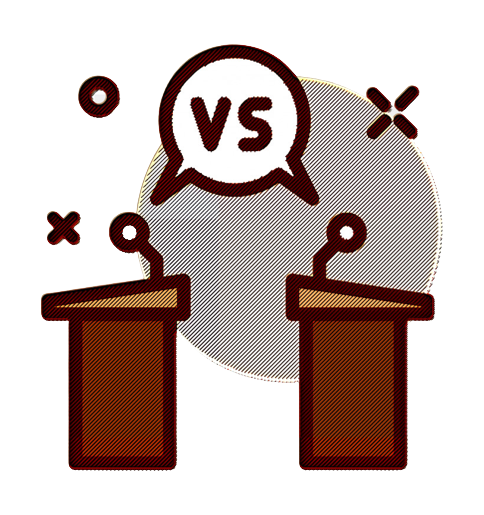 Debate in pairs following the rules
First affirmative speaker
2nd affirmative speaker
Greetings
We, the affirmative team, define the topic as …
We, the affirmative team, believe that the statement is true.
I will now let you hear what our 2nd and 3rd speakers have to say.
Greetings
Transition
1st argument
2nd argument
I will now let you hear what our 3rd speaker has to say.
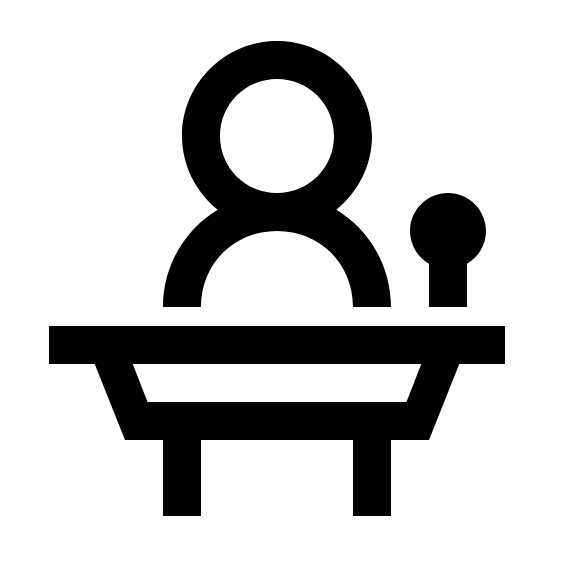 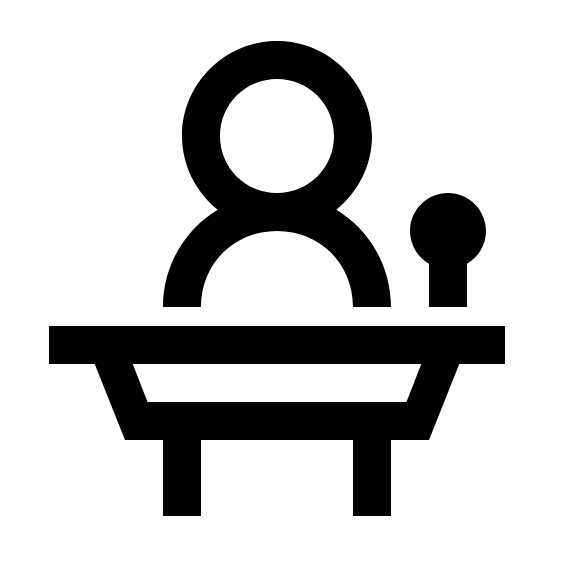 1
2
Notes. 
No full sentences.
Notes. 
No full sentences.
3rd affirmative speaker
First negative speaker
Greetings
We, the negative team,
agree with the definition of the subject given by the affirmative team
disagree with the definition given by the affirmative team. We define the subject as…
We, the negative team, believe that the statement is false.
I will now let you hear what our 2nd and 3rd speakers have to say.
Greetings
Transition
Argument #3
Conclusion
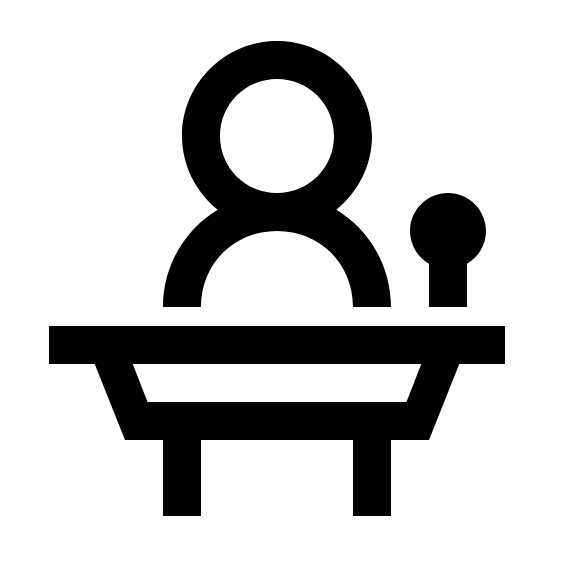 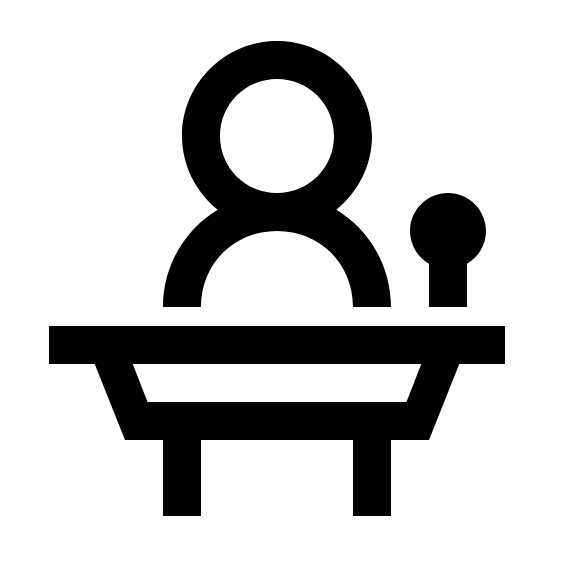 3
1
Notes. 
No full sentences.
Notes. 
No full sentences.
2nd negative 
speaker
3rd negative 
speaker
Greetings
Transition
1st argument
2nd argument
I will now let you hear what our 3rd speaker has to say.
Greetings
Transition
Argument #3
Conclusion
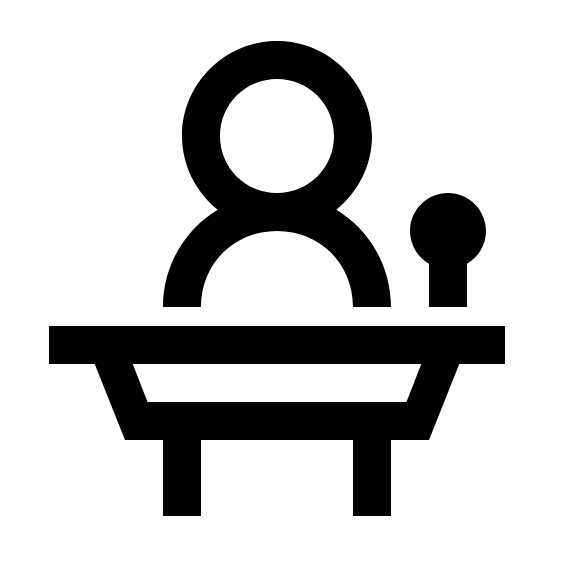 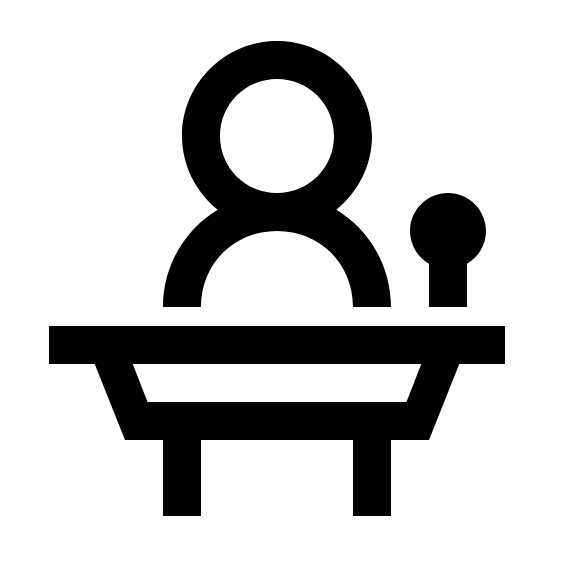 2
3
Notes. 
No full sentences.
Notes. 
No full sentences.
Chairperson 1/2
Greetings
Introduction to the debate
Part 1 :  Arguments
Acknowledgements
Announcement of the break
Notes. 
No full sentences.
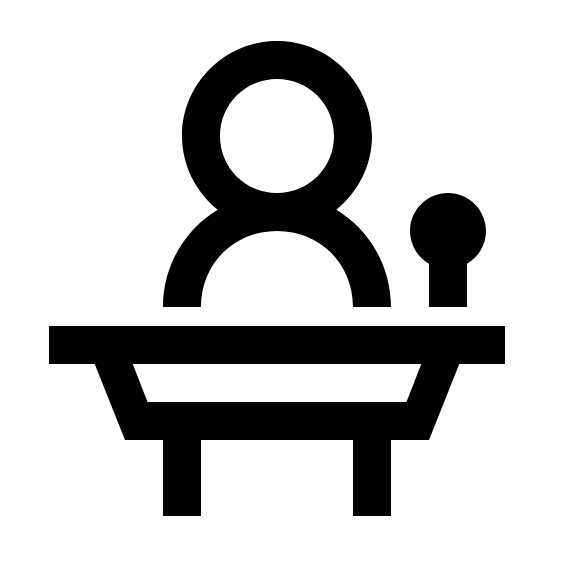 ⏳ 5-minute break ⏳
Announcement of the rebuttal
Part 2 :  Rebuttal
Part 3: General conclusion (see 2/2)
Thank yous
Reminder of the definition(s) of the subject
Summary of the affirmative arguments
Summary of the rebuttal
Summary of the negative arguments
Summary of the rebuttal
Conclusion
Chairperson 2/2 - Part 3: General conclusion
Ladies and Gentlemen, thank you very much for this very interesting and lively debate about whether…
The affirmative team defined the subject as … 
as did the negative team.
However, the negative team defined the subject as…
The affirmative team’s arguments were as follows … (summary of the affirmative arguments)
To which, the negative team responded … (summary of the rebuttal of the affirmative arguments)
The negative team’s arguments were the following… (summary of the rebuttal of the negative team)
To which, the affirmative team replied… (summary of the rebuttal of the negative arguments)
Conclusion
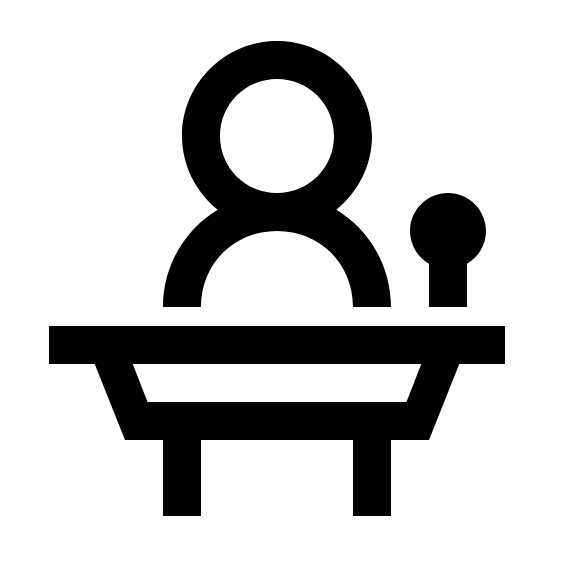 Preparing for your debate as a group
Define the subject of the debate (do some research if necessary)
Find 5 strong arguments + supporting evidence for each (do some research if necessary)
Rebut your 5 arguments + supportive evidence
Select your 3 key arguments + supporting evidence
Prepare your conclusion
Prepare your introduction

→ Get ready to work on your own intervention
Strong arguments versus weak arguments
A strong argument  has the following qualities:
it logically supports the opinion
 it is specific and states the idea clearly
 it is convincing to a majority of people	
Example: Which argument is strong and which is weak? Explain.
Smoking should be banned in public because:
 it is bad
 it gives people bad breath and makes their teeth yellow
secondhand smoke is harmful for nonsmokers
Group worksheet: before the debate
Argument
Argument
Evidence
Notes from the debate
Evidence
Notes from the debate
Rebuttal
Rebuttal